IKMAN.LK ONLINE AD SOLUTIONS
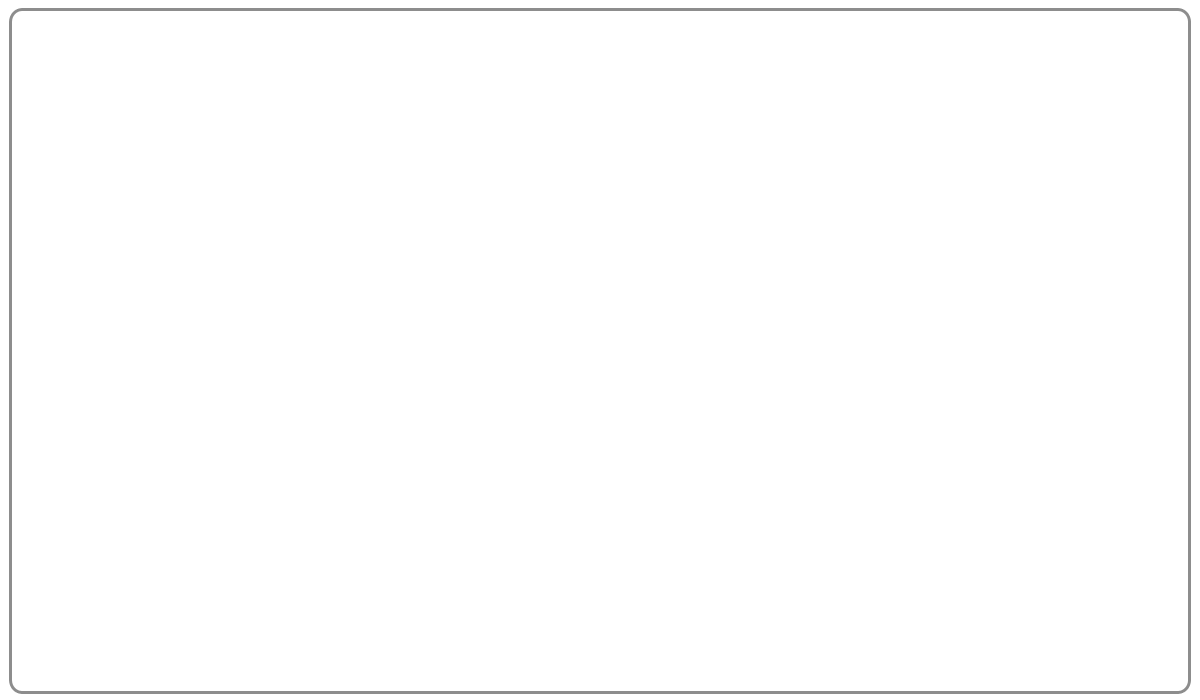 About ikman.lk
Who are we
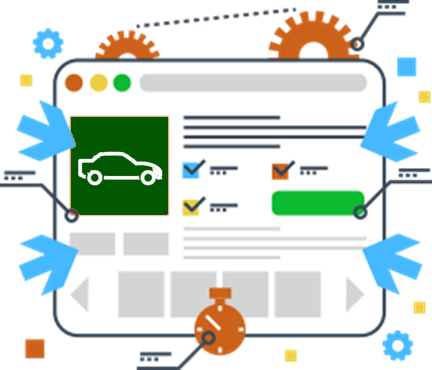 - Ikman.lk is a classifieds website which facilitates buyers and sellers to buy and sell almost anything
- Ikman.lk is Sri Lanka’s largest marketplace
- We Launched in 2012
- We are Swedish owned
- Over 350 employees
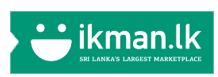 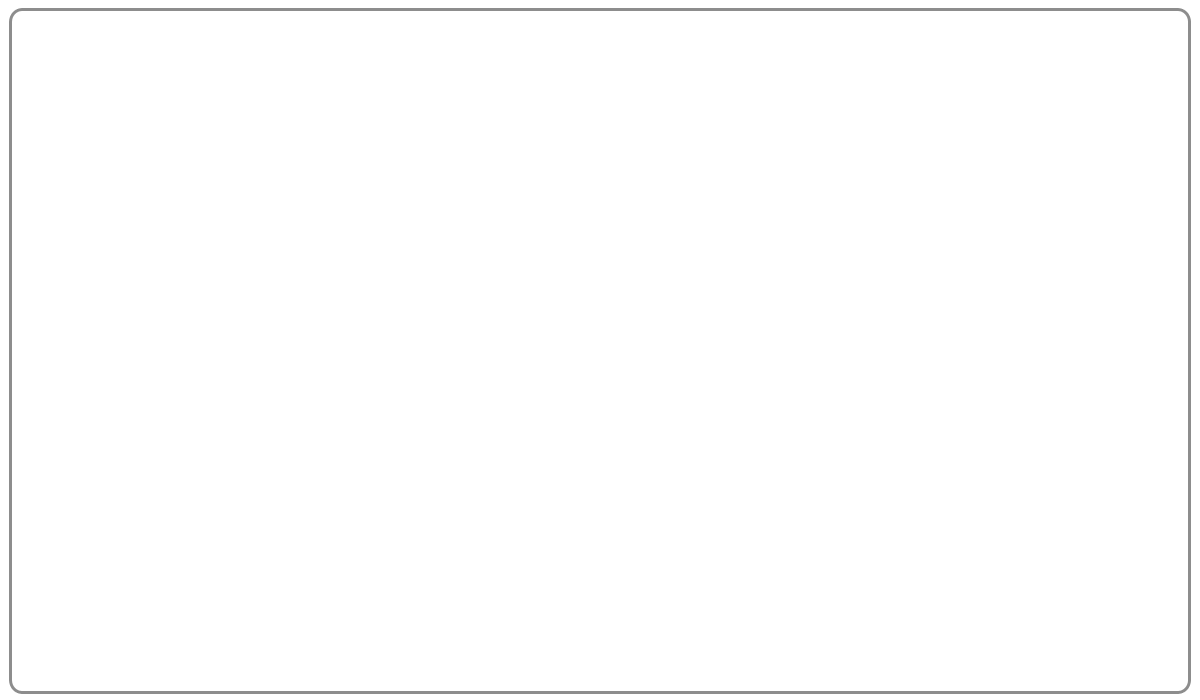 About ikman.lk
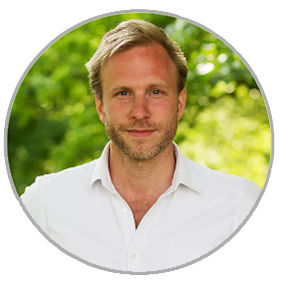 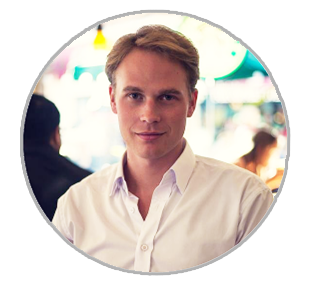 Before becoming an entrepreneur Alexander worked as an investment banker in Stockholm focusing on M&A transactions. Alexander holds a Bsc from Stockholm School of Economics
Nils Hammar started his career as one of the first employees at Skype, working with product development and marketing. 
Nils co-founded Saltside in 2011.
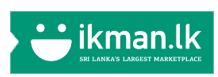 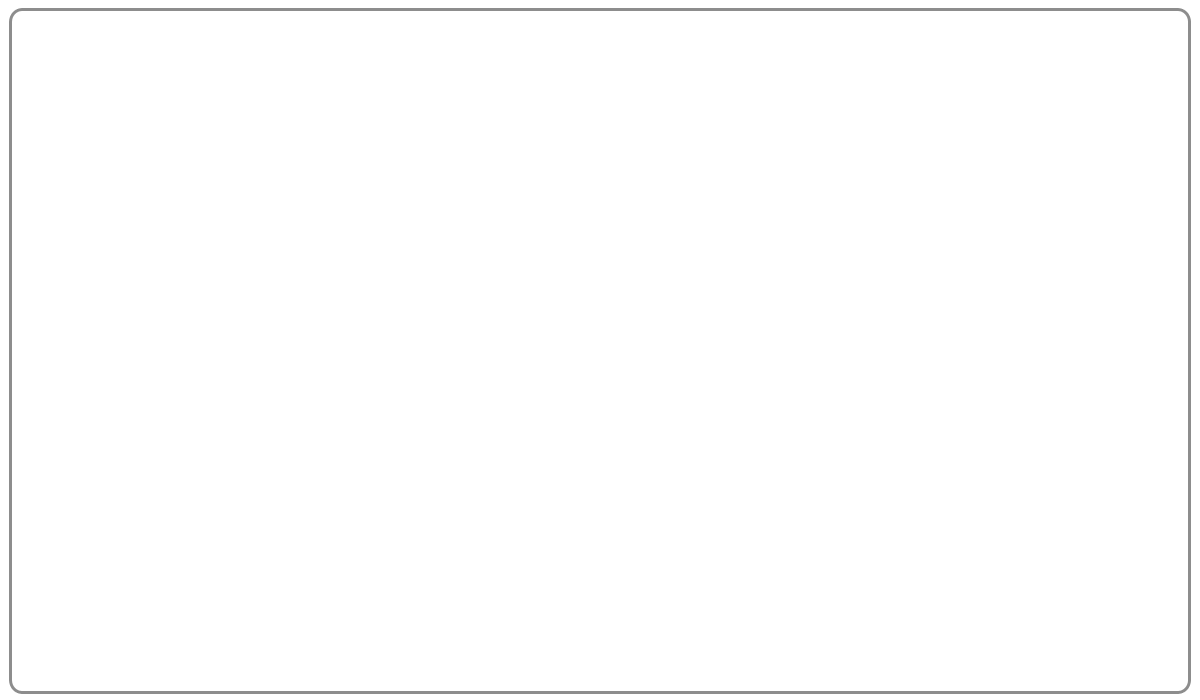 Our Investors
INVESTMENT AB KINNEVIK
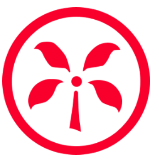 Kinnevik's main areas of focus are the Communications, e-Commerce, Entertainment and Financial Services sectors. Kinnevik has a significant stake in over 50 companies that operate in more than 80 countries across 5 continents,
HILLHOUSE CAPITAL
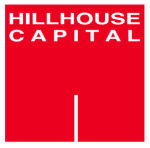 Hillhouse Capital Management is a long-term equities investor with over $16 billion under management. 
Hillhouse invests globally with a focus in Asia.
BRUMMER & PARTNERS
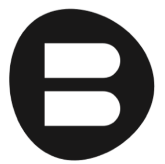 Brummer & Partners is a leading European hedge fund manager that brings together managers with different management strategies in a corporate group. Together, we manage SEK 108 billion * on behalf of private individuals, companies and institutional investors. Brummer & Partners has offices in seven countries and is headquartered in Stockholm. The group has about 400 employees
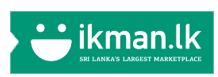 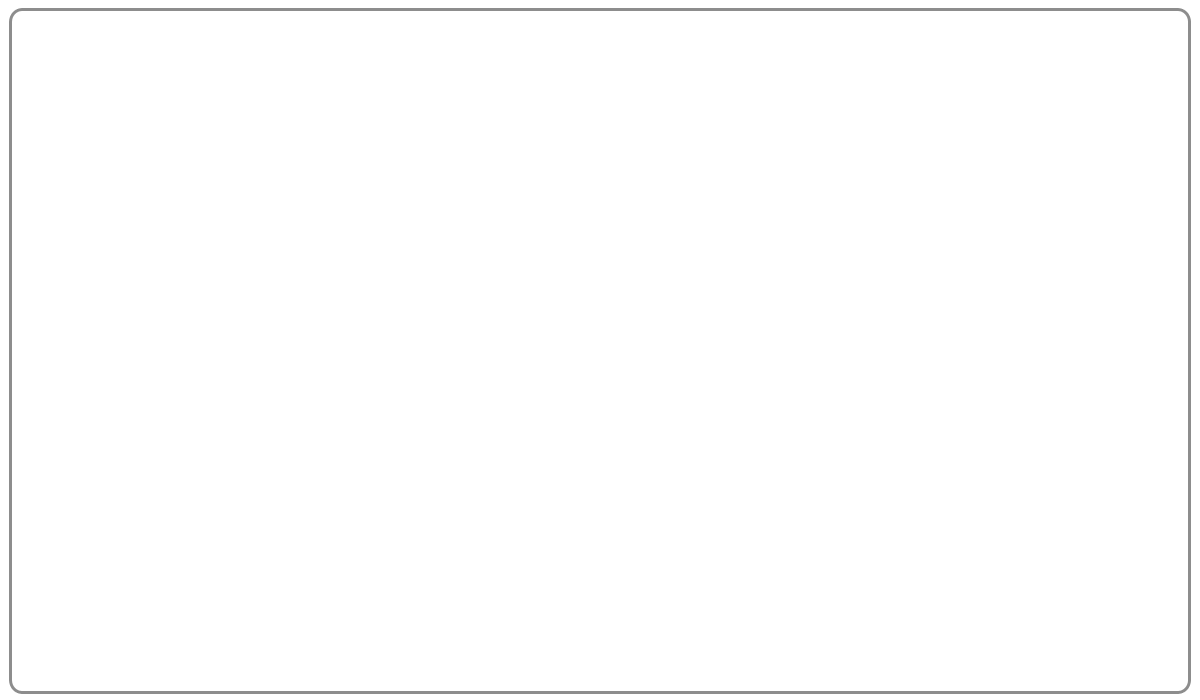 The Recent Achievements
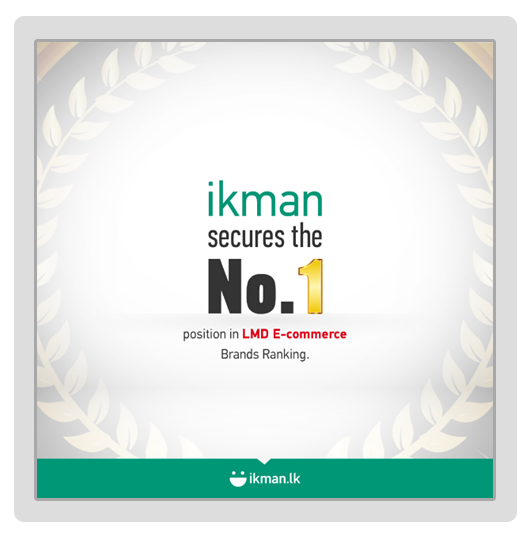 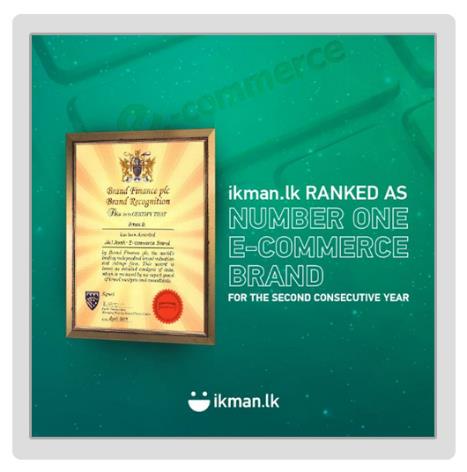 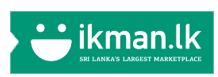 Brand Finance
LMD
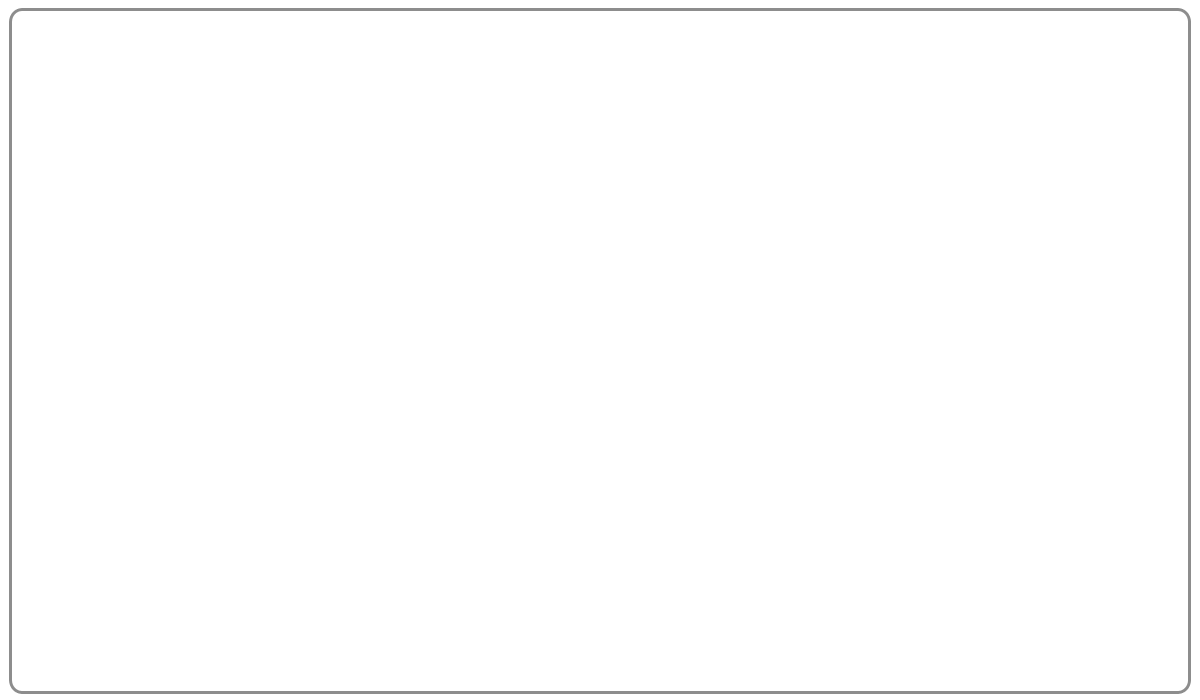 Sri Lanka’s Standpoint
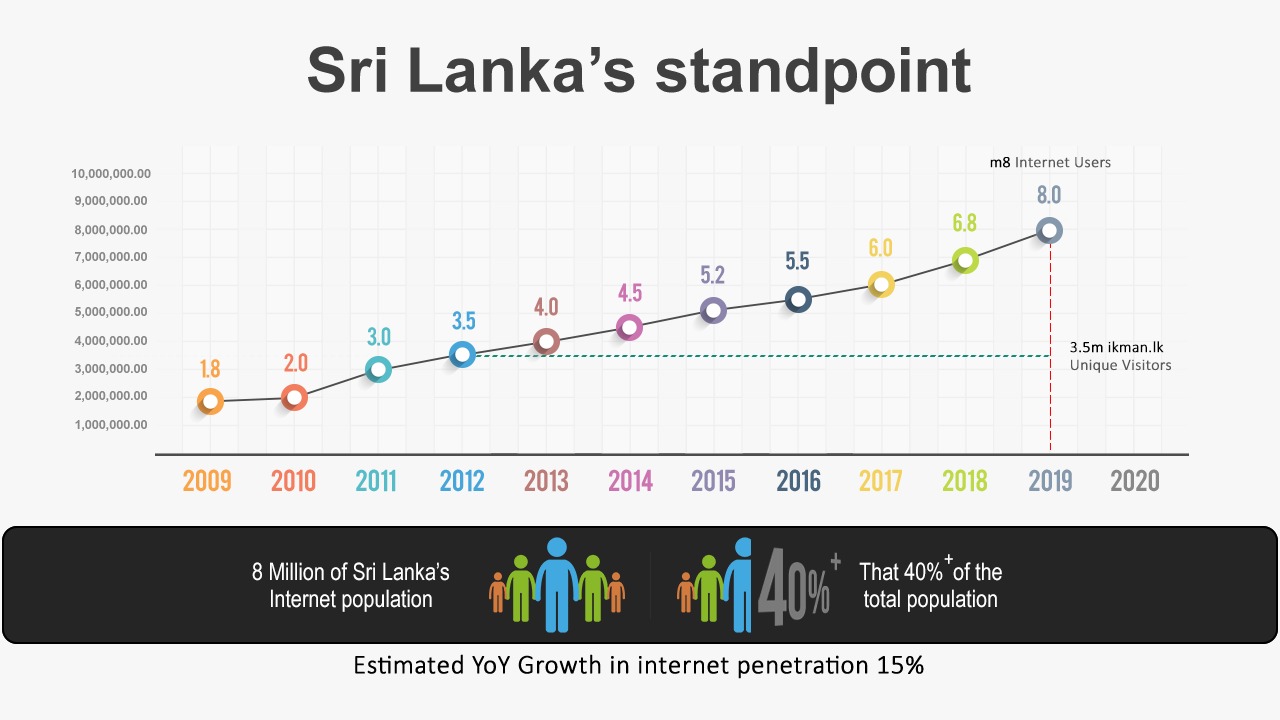 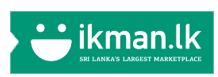 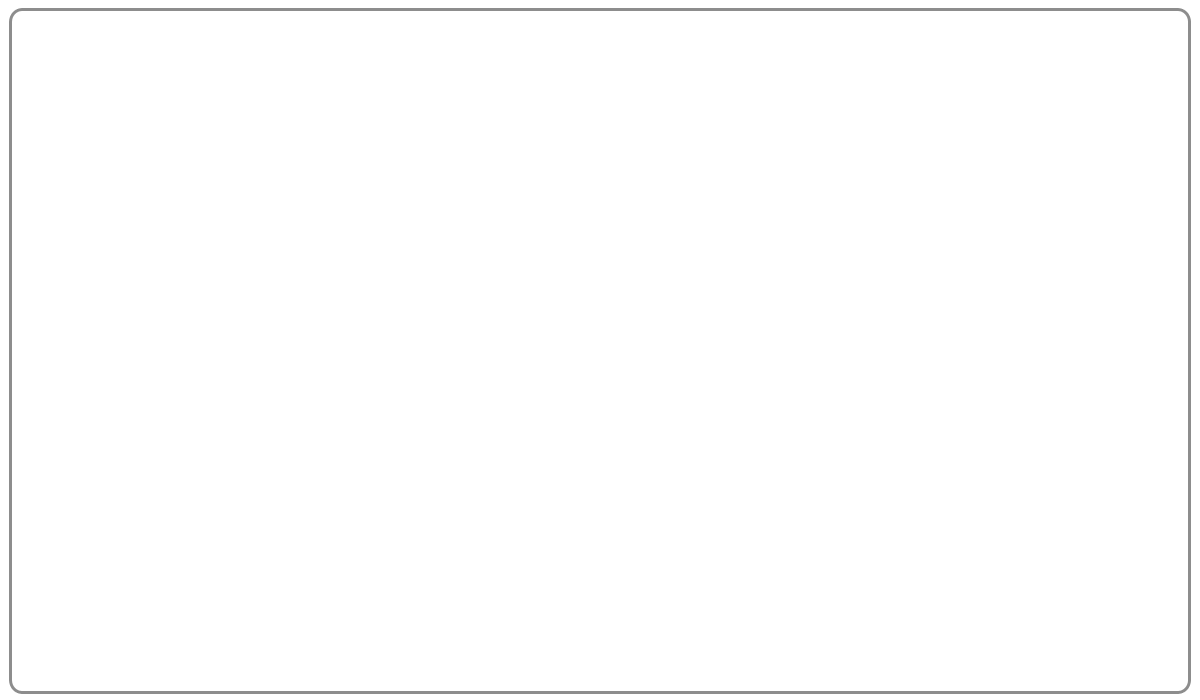 The Success of ikman.lk
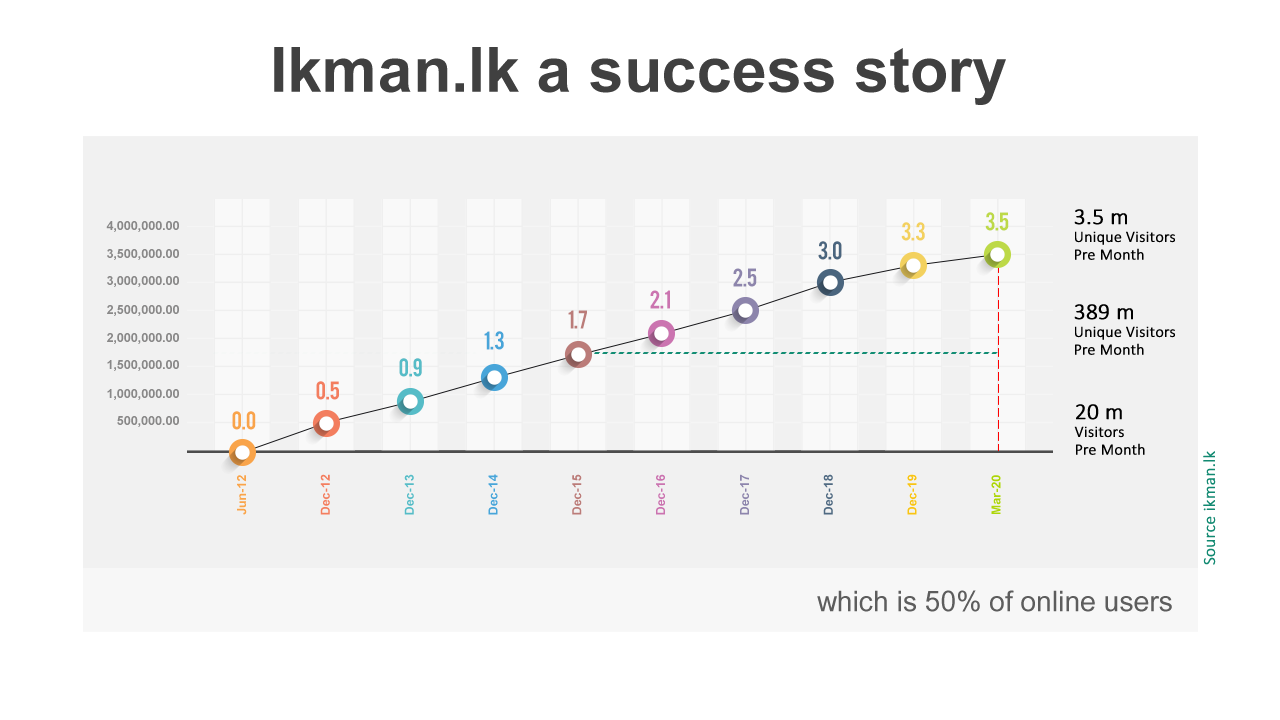 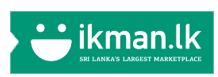 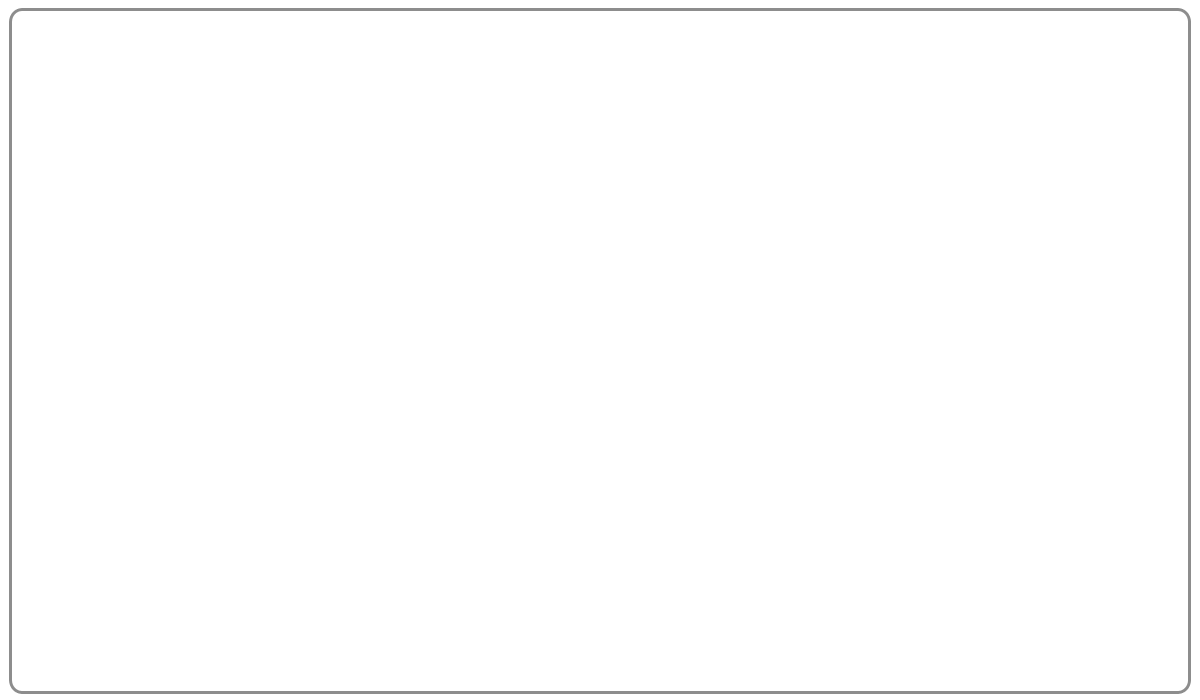 And something more about ikman.lk
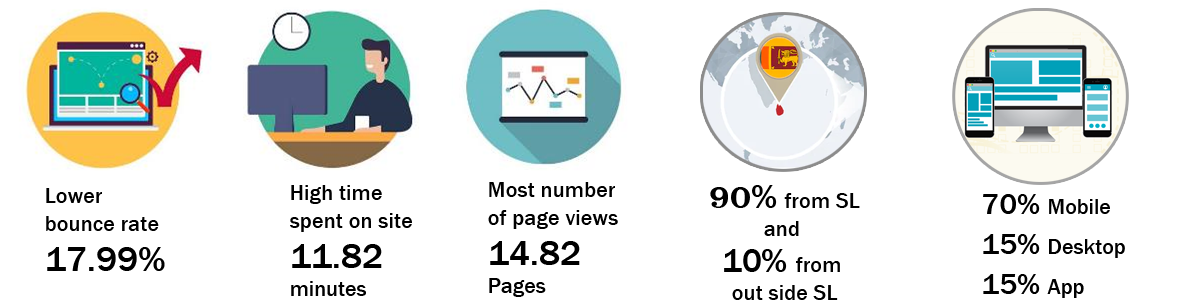 Ikman.lk is the only local website that is listed in the top 10 web sites in Sri Lanka.
Source : similarweb.com
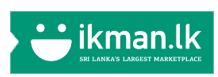 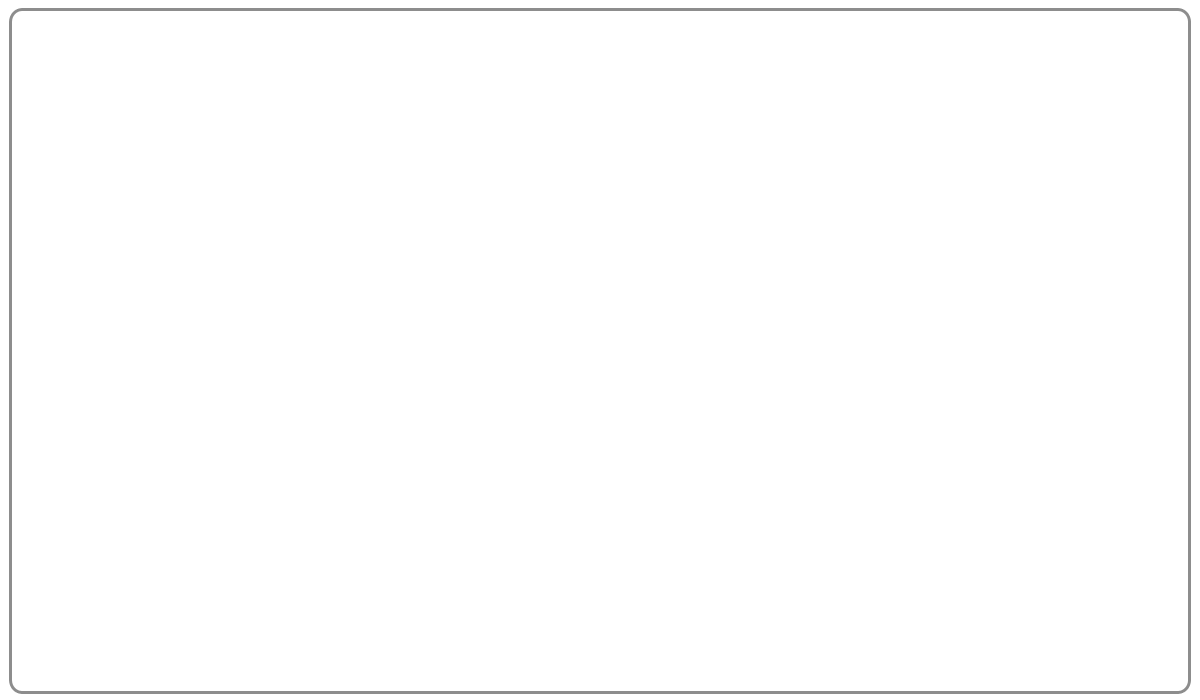 Benefits of Online Advertising
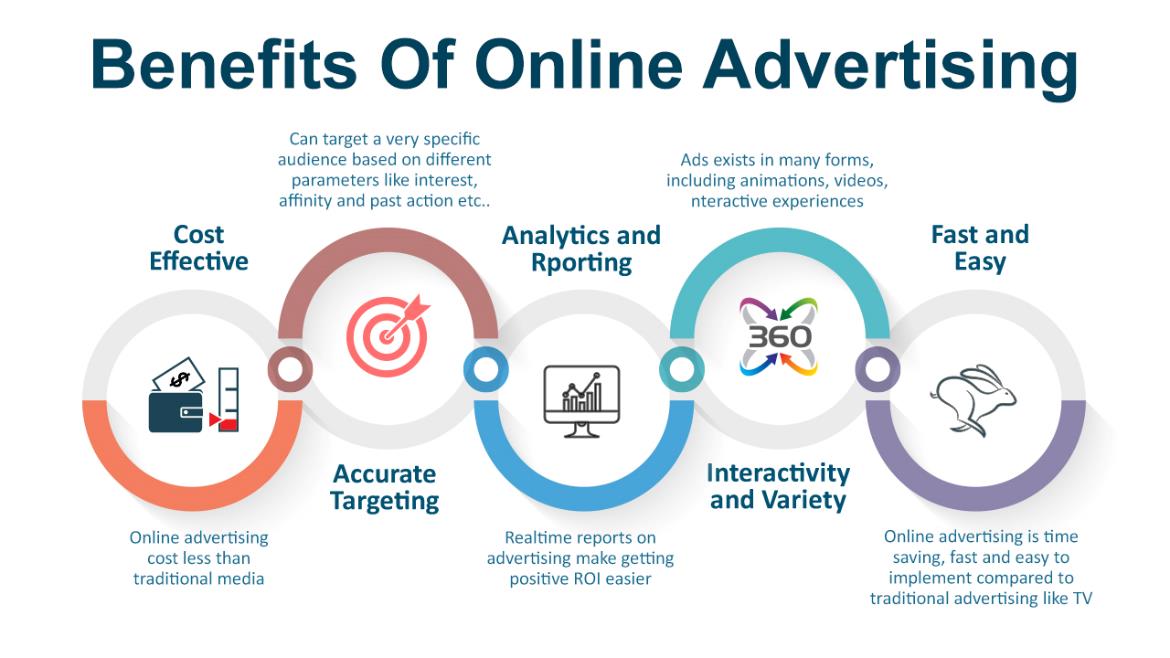 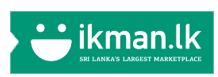 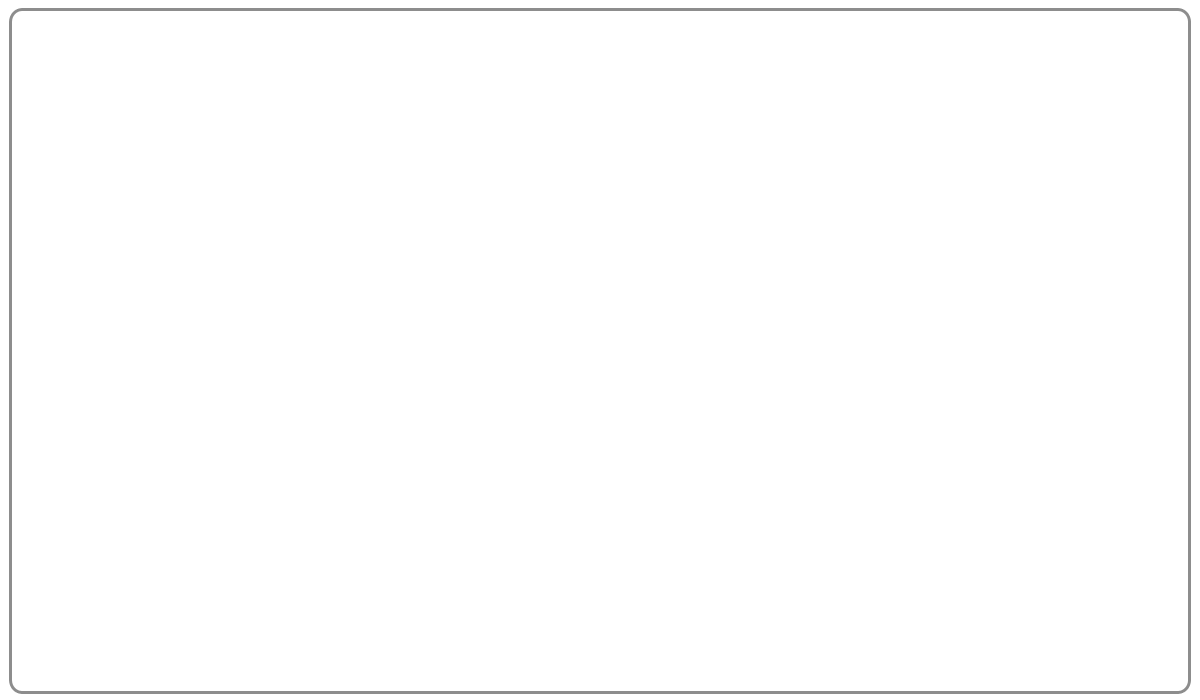 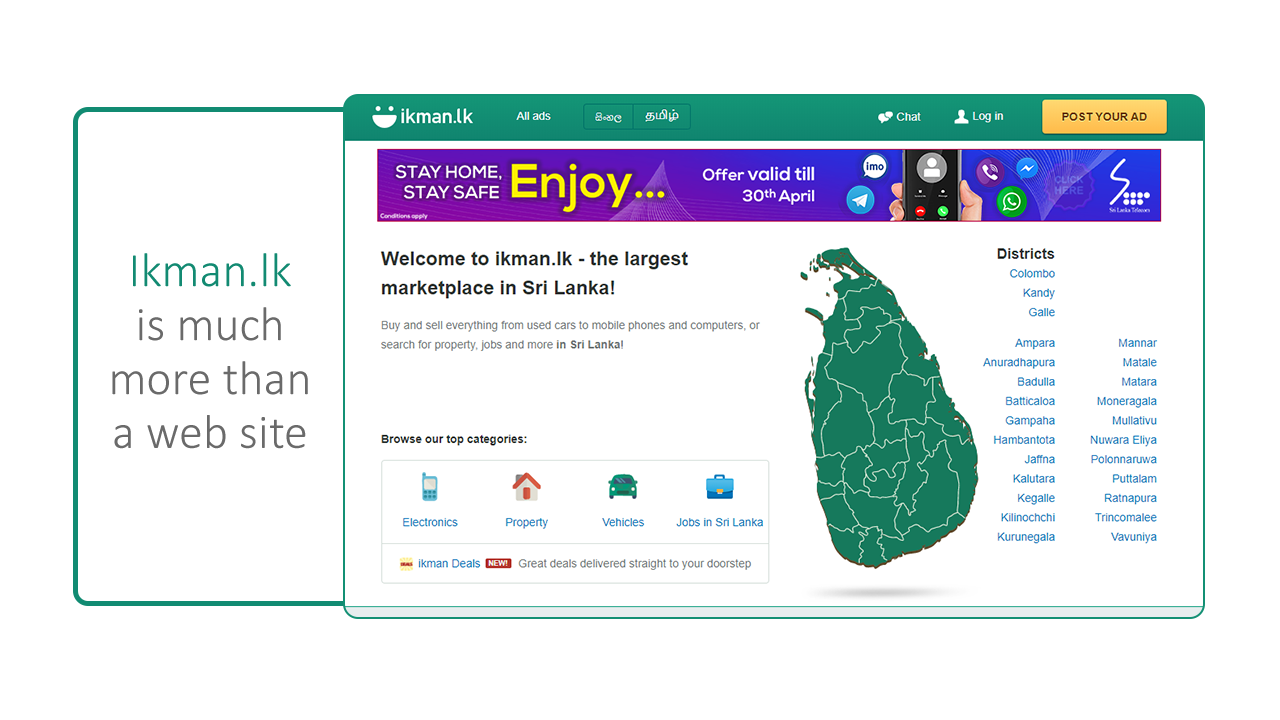 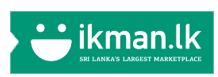 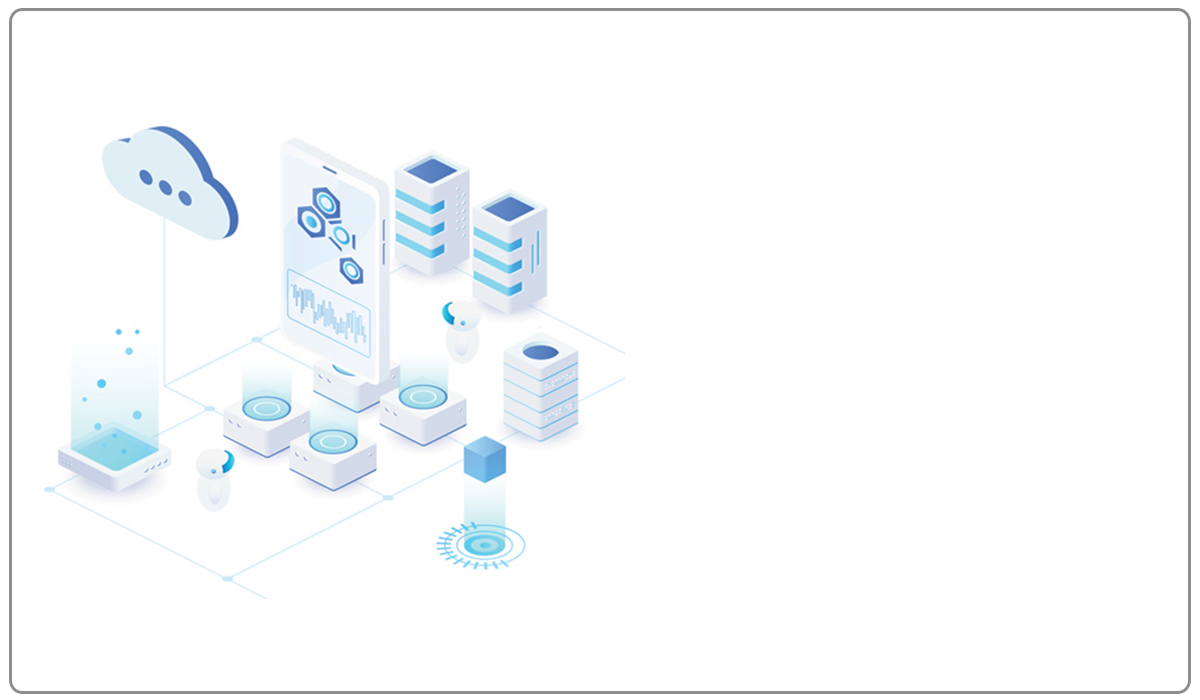 It’s a
Powerhouse of
Data
Tracking the
User Behaviour
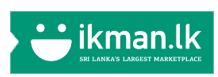 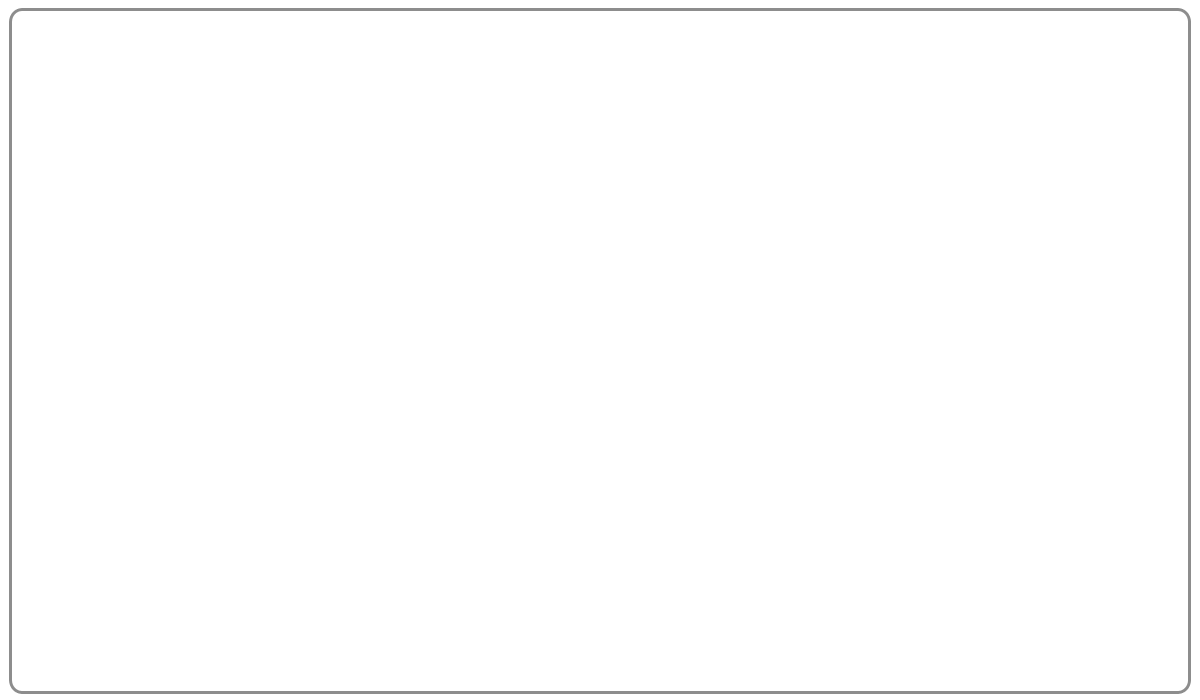 We have
3.5M 
Unique Visitors per month
Making it the 
largest Audience Pool 
in the Country
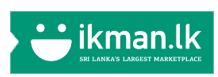 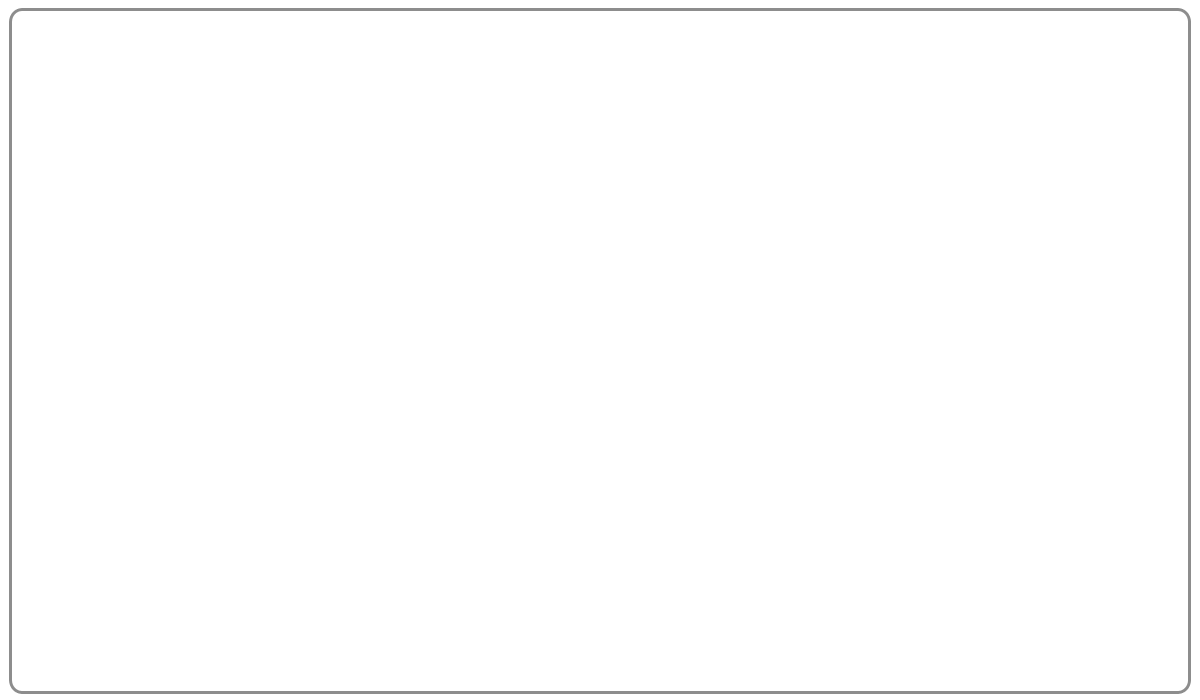 And
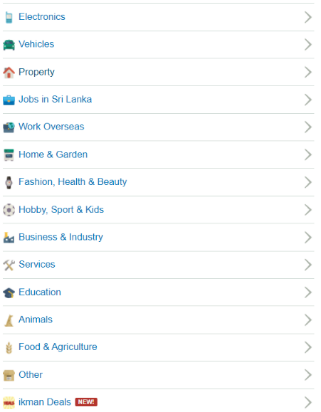 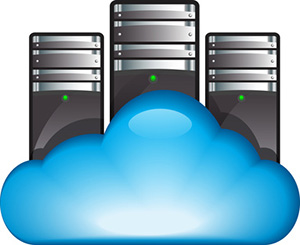 Most important 
Audience pool 
for businesses
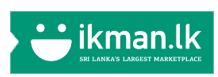 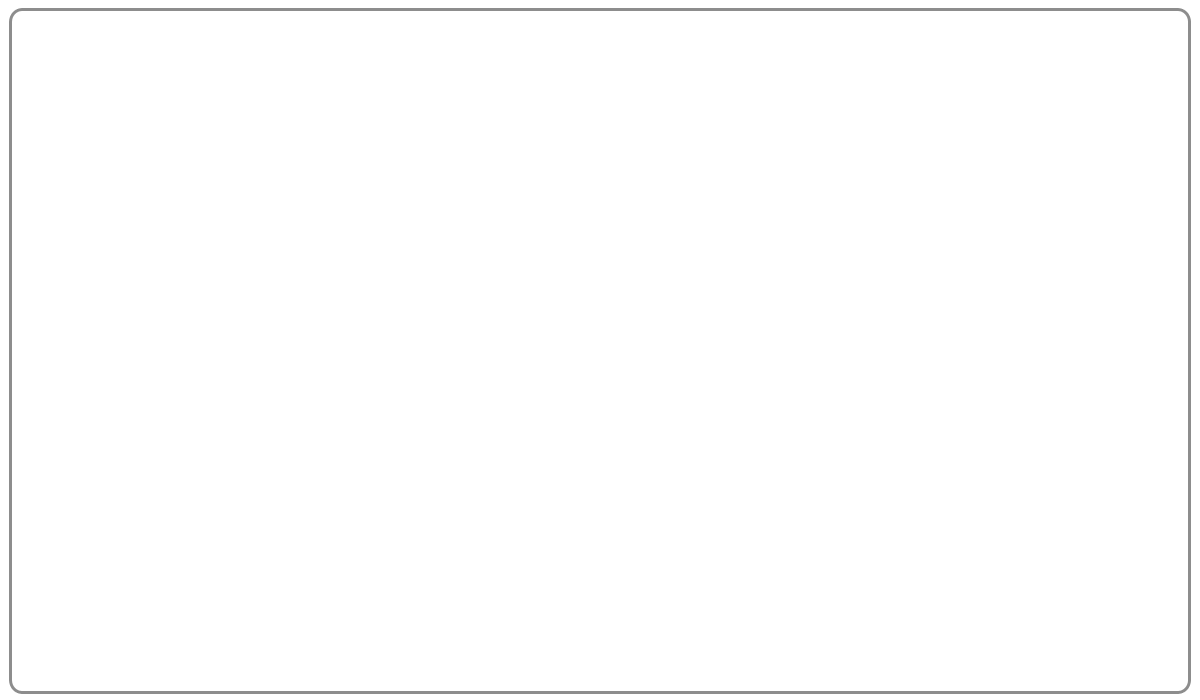 We know the people who are looking for
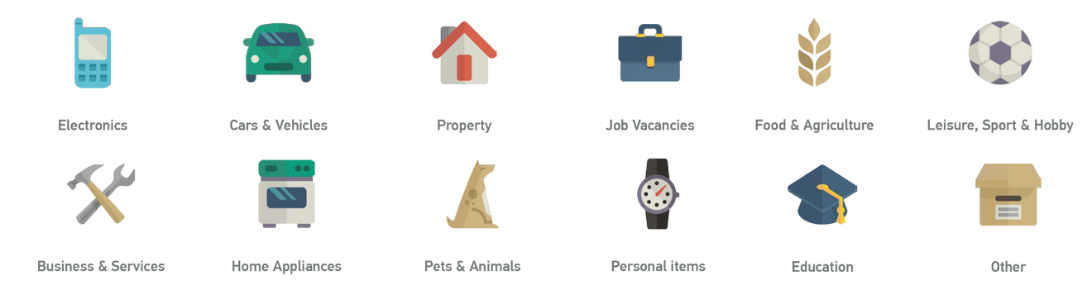 During these days ……
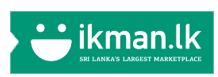 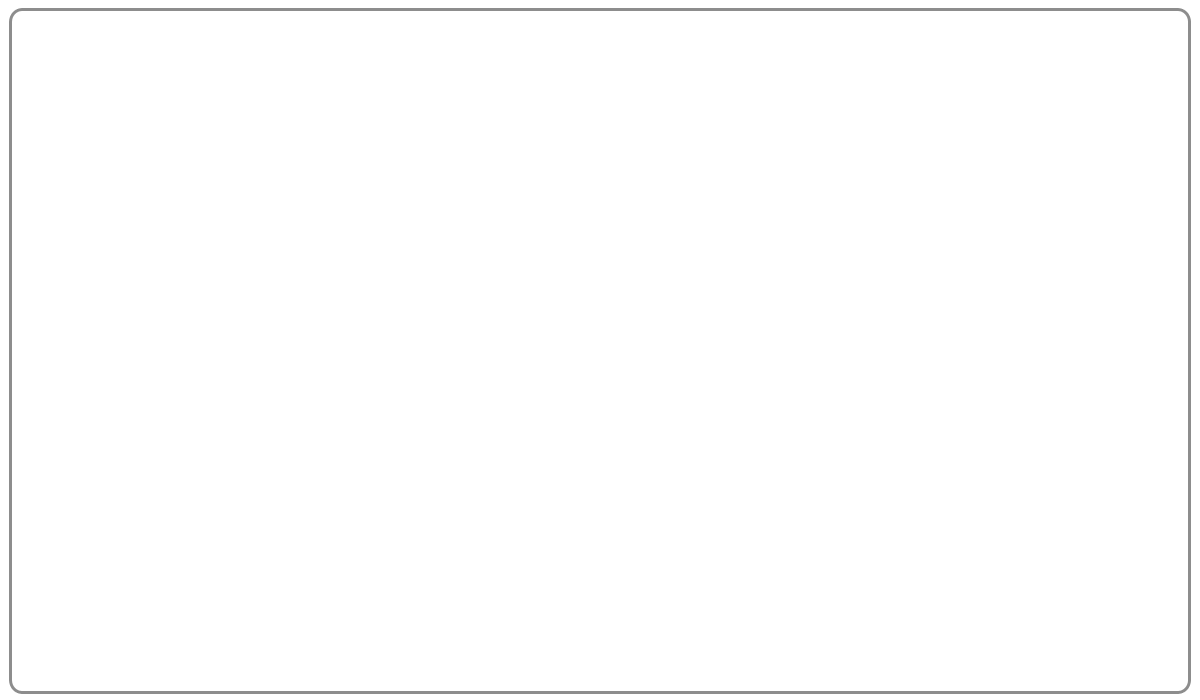 And
What kind of product they are looking for

and which brand / model

the price range 

from where 

since when 

Etc……
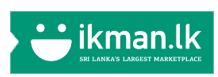 And deliver the
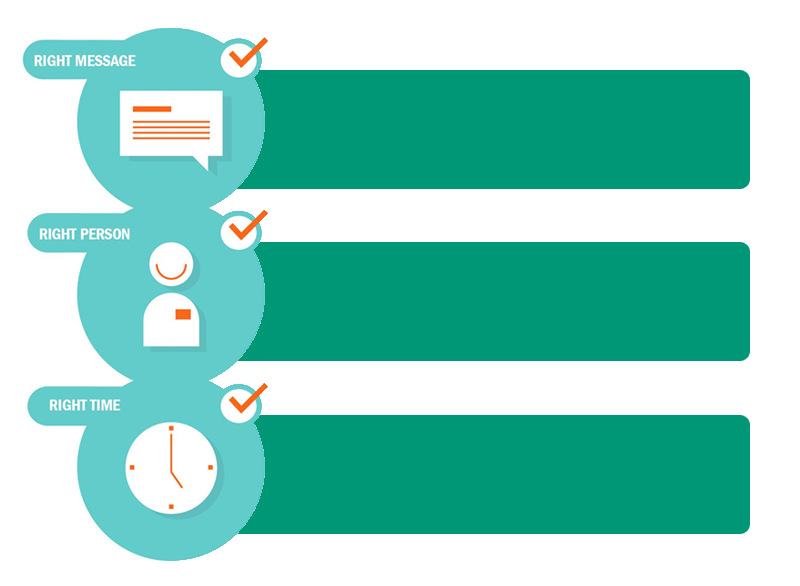 Right Message
To the
Right Person
At the
Right Time
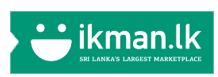 Via a display banner on ikman.lk
And follow up the same user in their digital journey
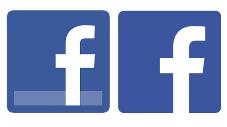 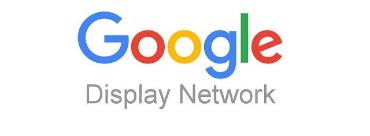 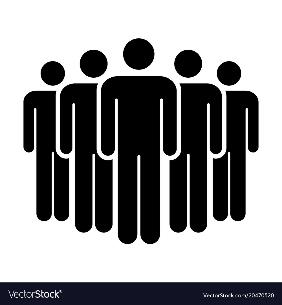 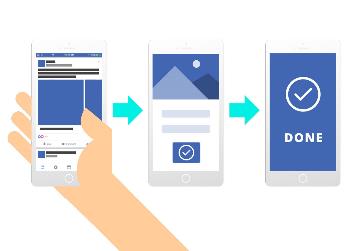 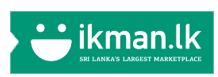 Get the lead
Get the lead
Who else can do this ?
NO
Another site ?
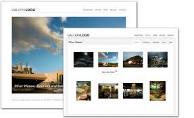 Why ?
No one in SL market has a target specific cookie pool / database like ikman.lk
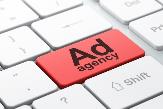 NO
Agency ?
Why ?
They do not have a property or a cookie pool / database like ikman.lk
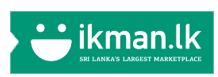 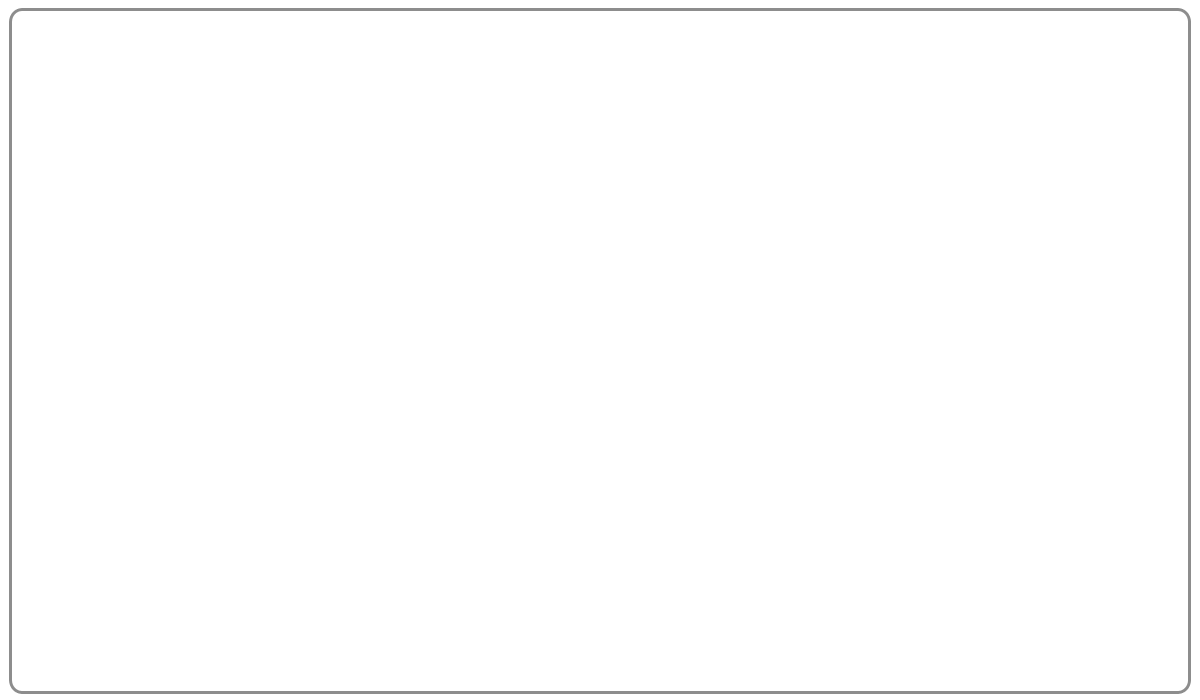 User Classification
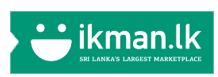 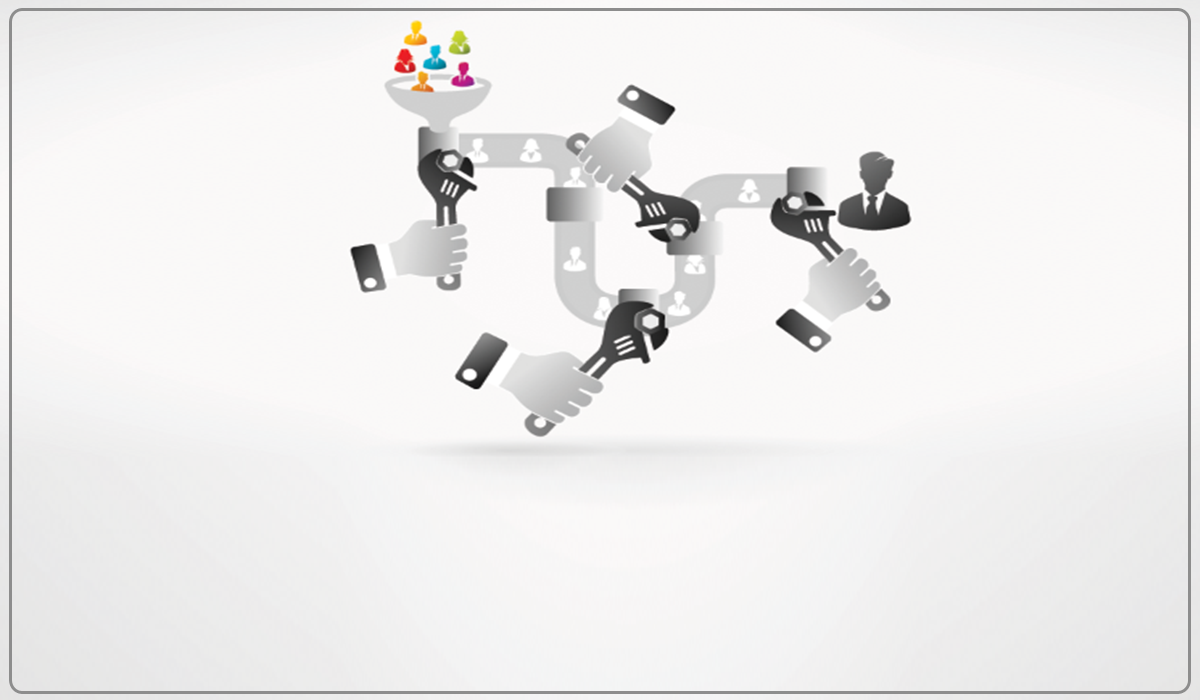 Transfer our strengths / Audience
To
Result Oriented 
Digital Advertising Solutions
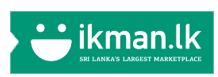 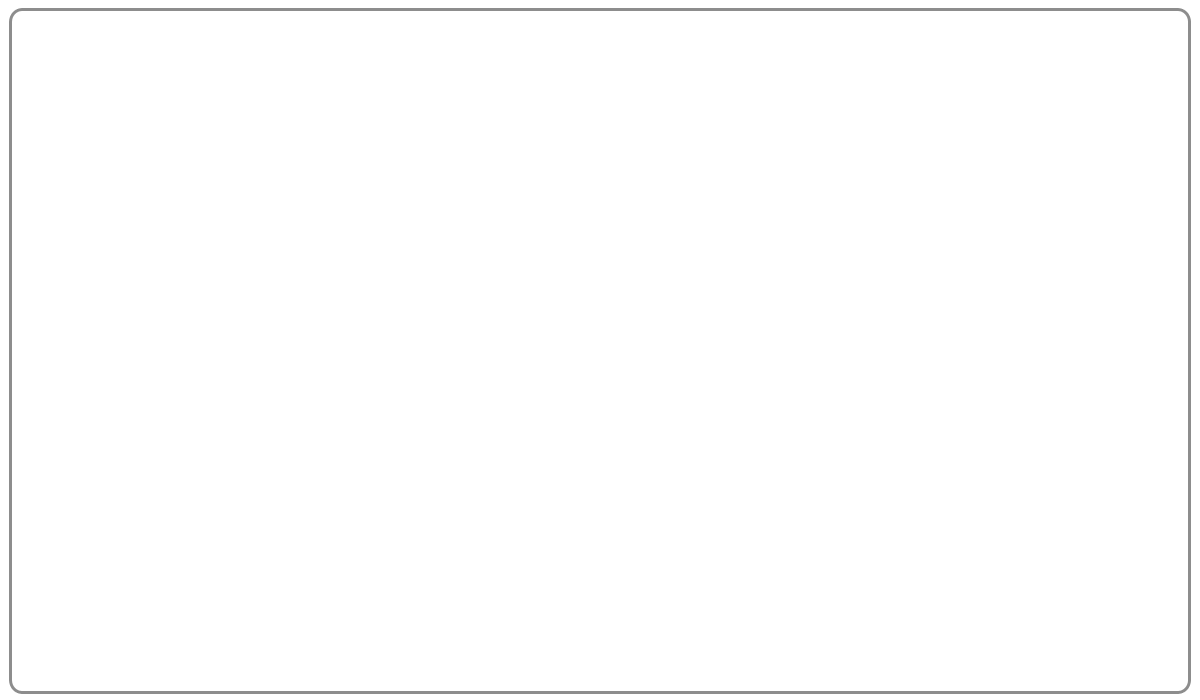 To help you grow your business, ikman online ad solution is built around two principles: 
Relevance and Results
Relevance
Results
We use our smart technology and expert knowledge to create, manage, and optimize your campaigns 
in real time basic. 
so you can get the most out of your investment.
Ikman ad solution helps you connect with the right audience, at the right time, with the right message.
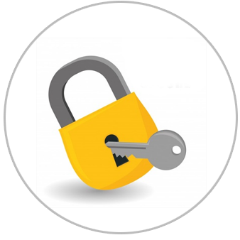 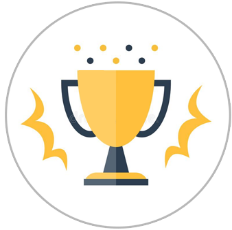 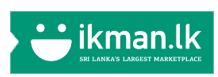 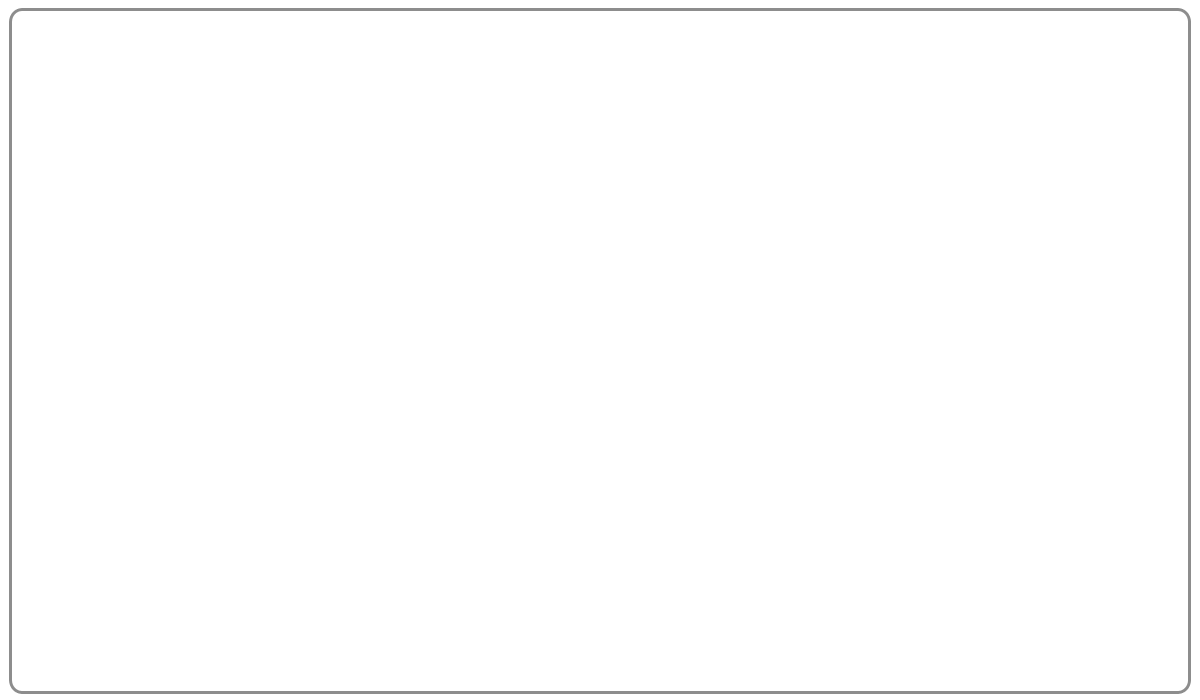 Something more about ikman ad solutions
Benefits of Adverting on ikman.lk
Capable of advertising with local languages and reaching 50% of internet users in Sri Lanka.
Uncluttered environment
Followed industry accepted number of ads per page ( 3 Banners )
Banner in prominent locations taking into consideration the user navigation
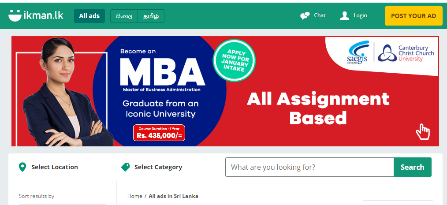 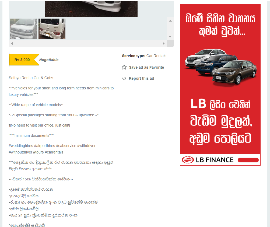 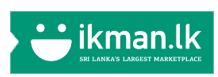 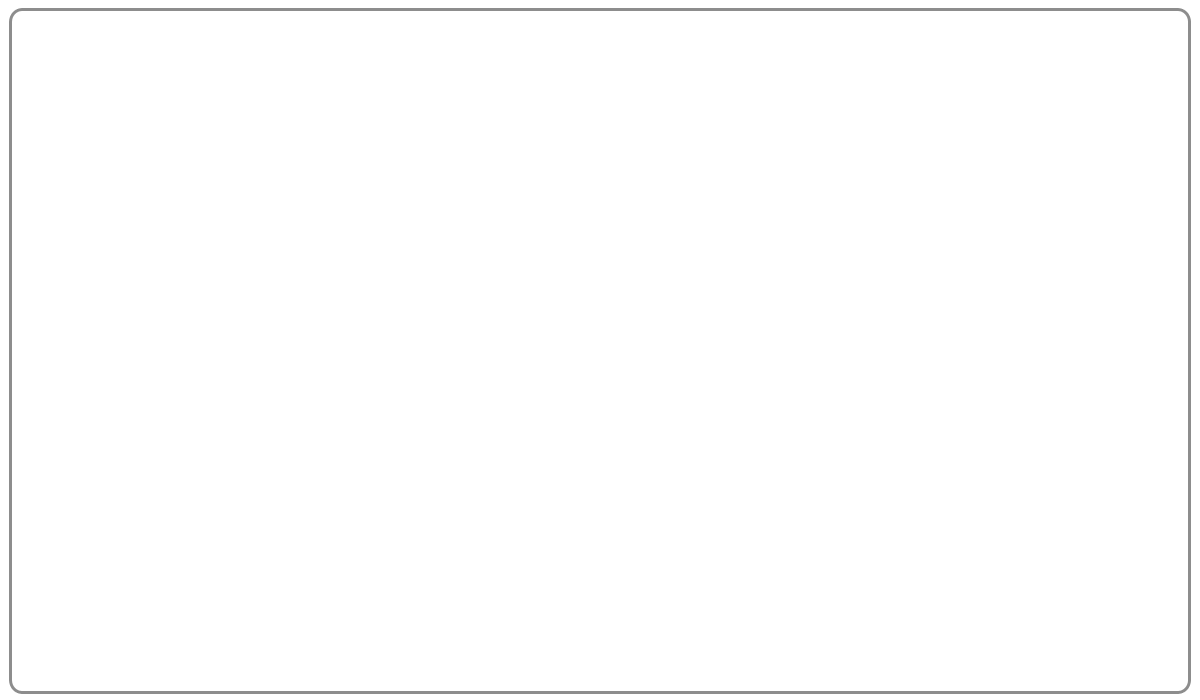 Something more about ikman ad solutions
Benefits of Adverting on ikman.lk
Capability of having better optimization methods.
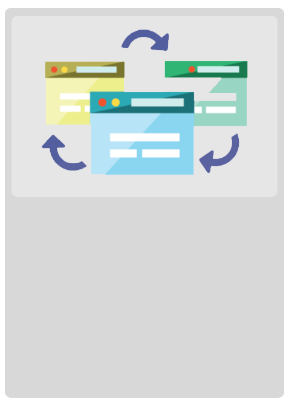 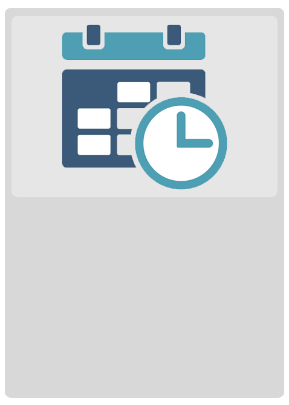 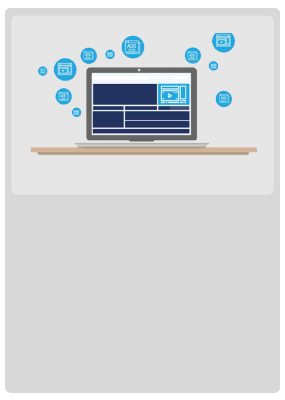 Rotate Creatives in four different methods
Date / Time wise targeting
Frequency Capping
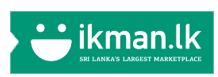 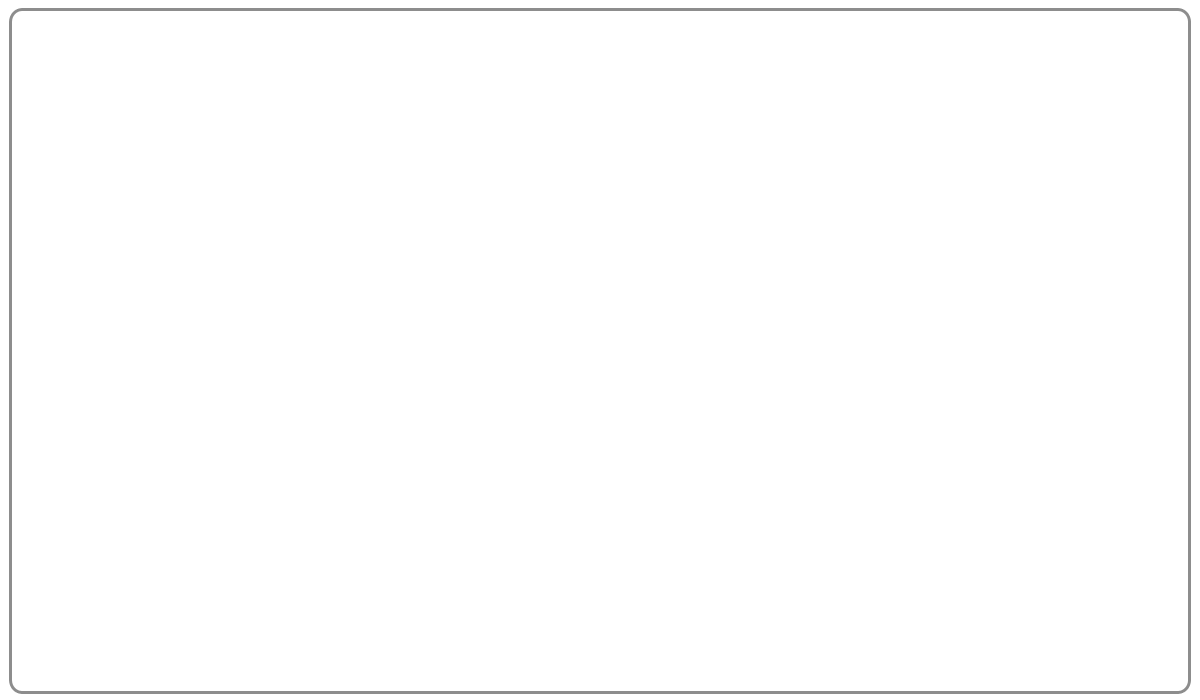 Something more about ikman ad solutions
Rotate creatives
Sequential:
Weighted
Even:
Optimized ( Default )
Creatives rotate in the order you specify. We can enter a number between 1 and 4.
Creative with the highest CTR will be shown more often.
Creatives rotate at a frequency you specify
Creatives rotate evenly.
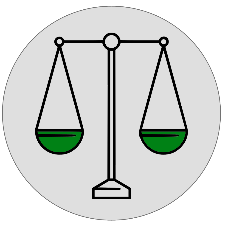 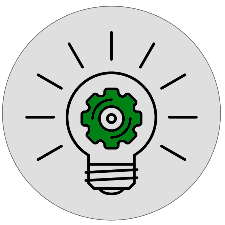 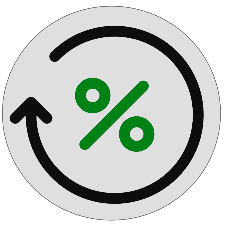 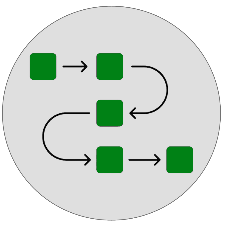 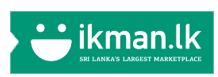 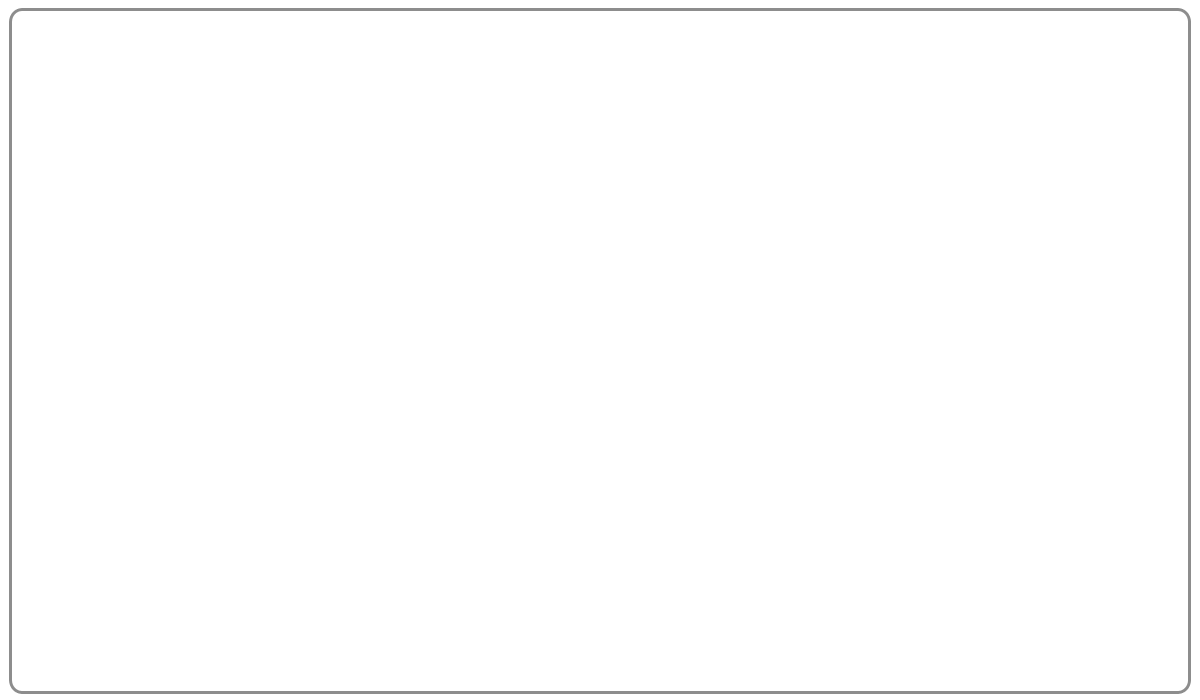 Something more about ikman ad solutions
Day and time
Specify which days of the week and hours of the day the line item can be delivered.
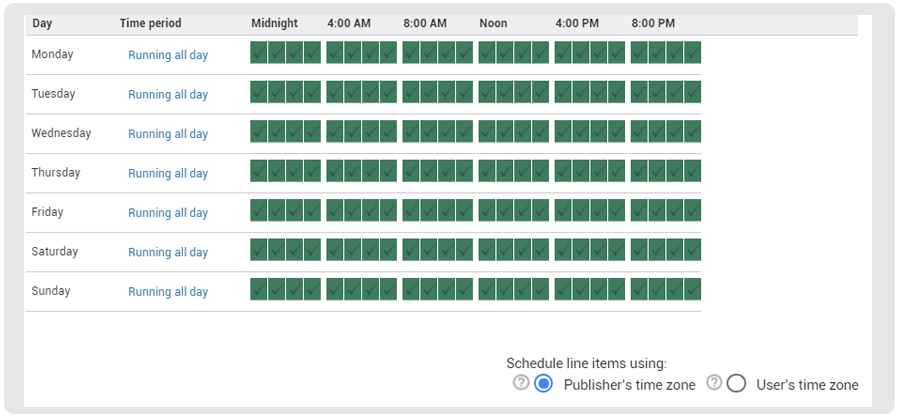 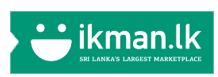 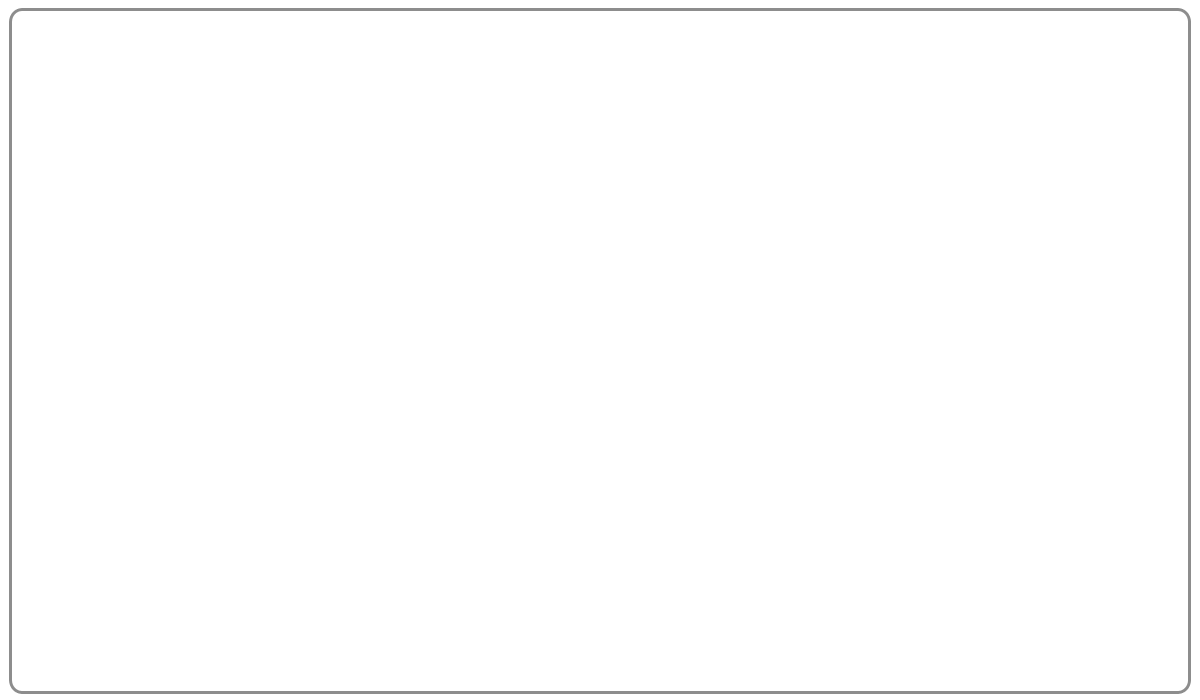 Something more about ikman ad solutions
Frequency Cap
Limit how often the line item can be delivered to each user. 
You can set more than one frequency cap, limiting the number of views per hour, per day, and so on.
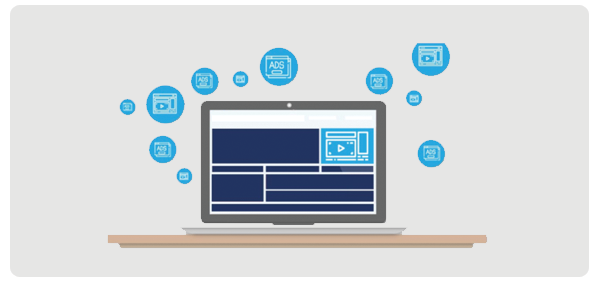 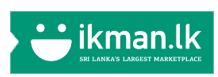 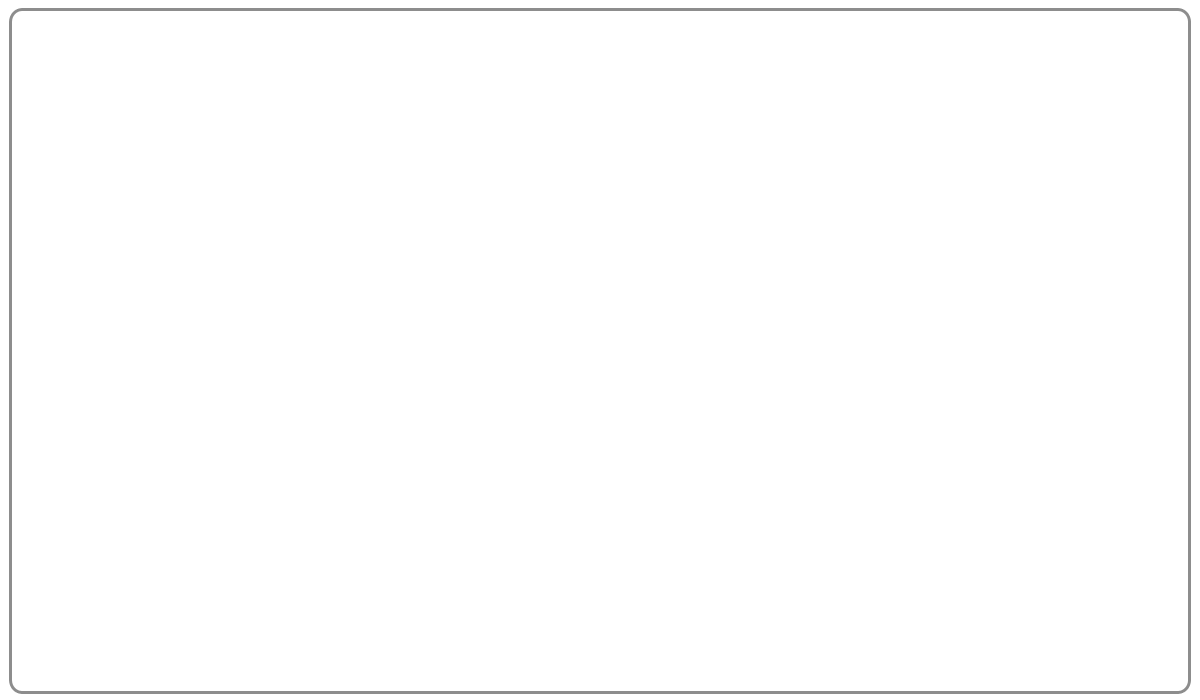 Ikman Online Ad Solution
Ikman online ad solution proposition taken to the next level
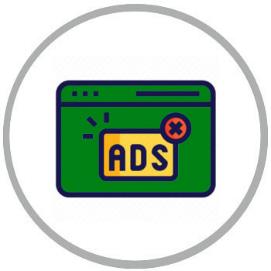 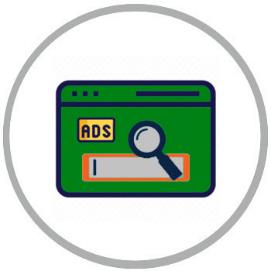 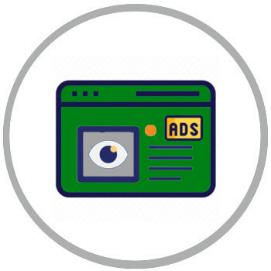 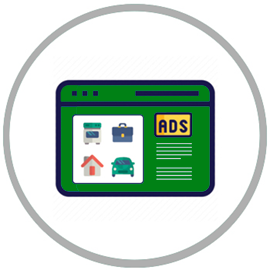 Persona Based Targeting
Other Solutions
Content Targeting
Ikman Search
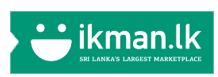 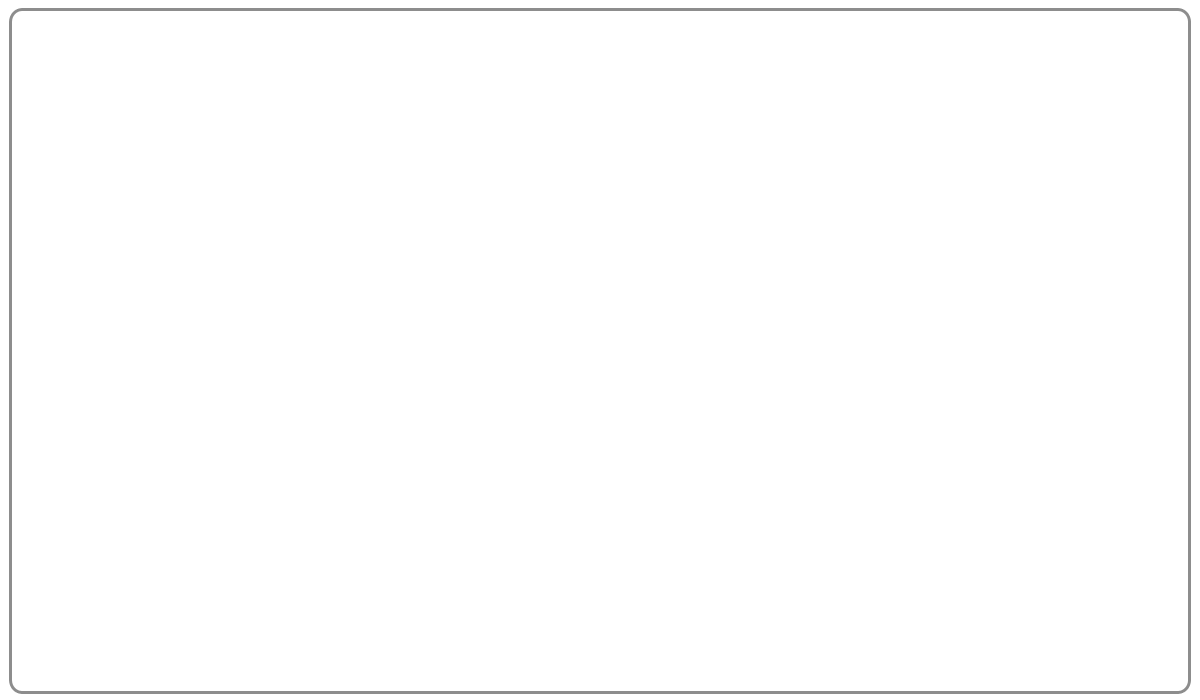 Content Targeting
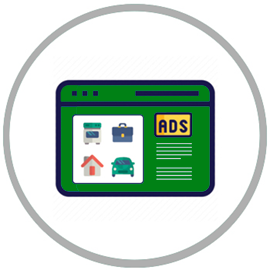 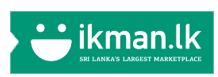 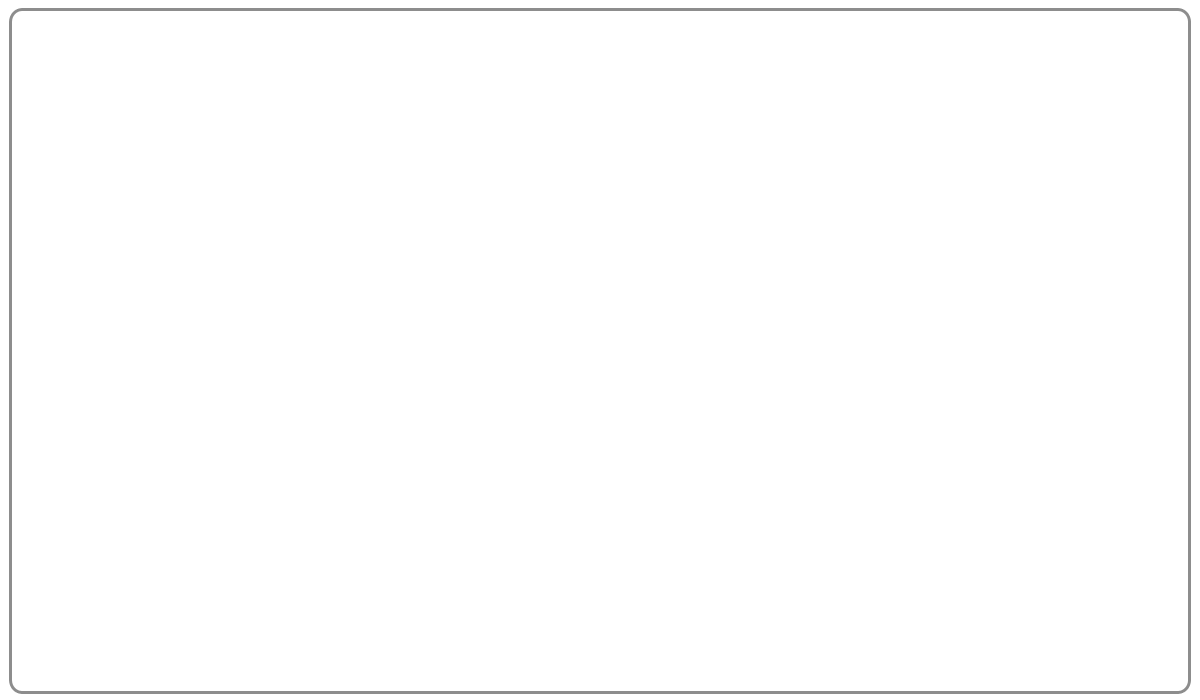 Content Targeting
Target potential customers based on the category / subcategory that they are looking for
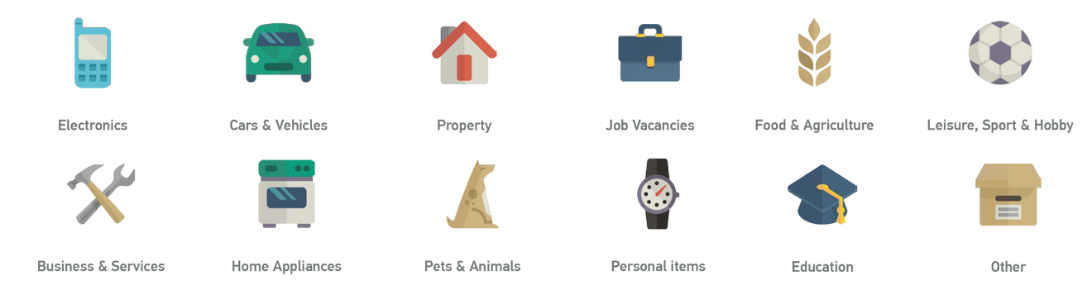 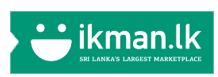 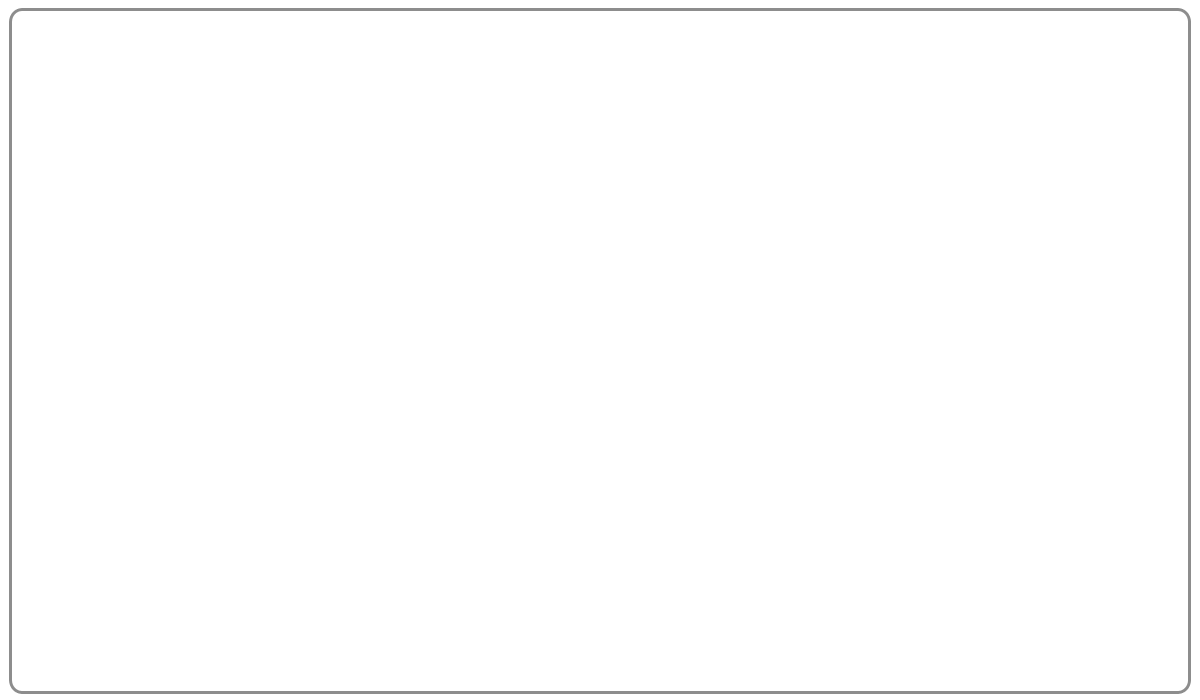 It’s something beyond the direct banner placement
Now we can categorize users based on their behaviour
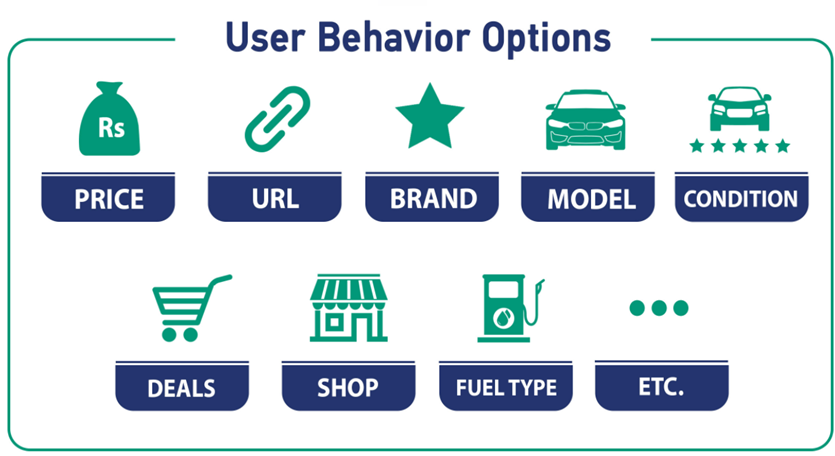 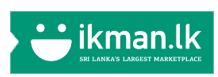 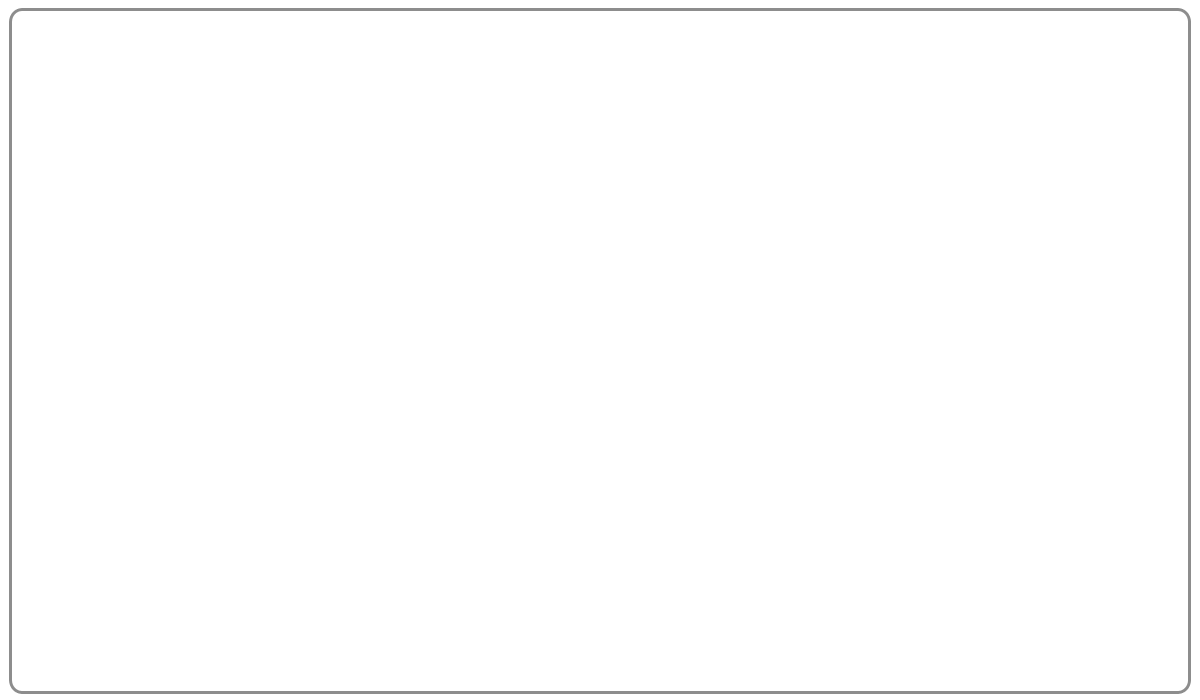 Example 1
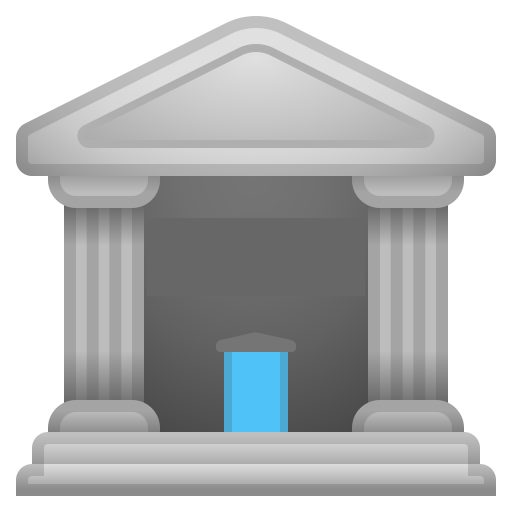 ABC is a banking client who has a leasing product to be promoted.
Propositions :
Lowest interest rates
Door to door service 
Easy settlement of existing leasing 
Hybrid and Electric leasing
Easy settlement of existing leasing
Lowest interest rates
Hybrid and Electric leasing
Door to door service
Target 3M – 7M vehicle seekers
Target Hybrid and Electric vehicle seekers
Target below 3 M vehicles seekers
Target Above 7 M vehicle seekers
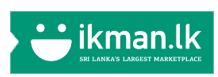 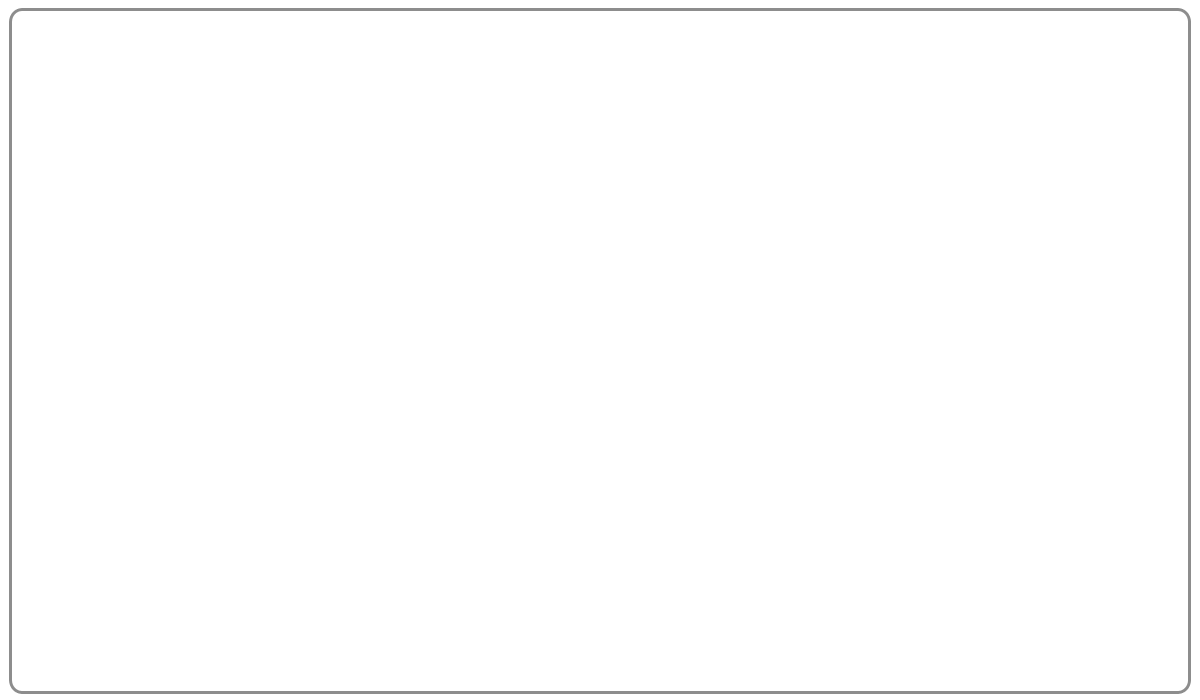 Ikman Search
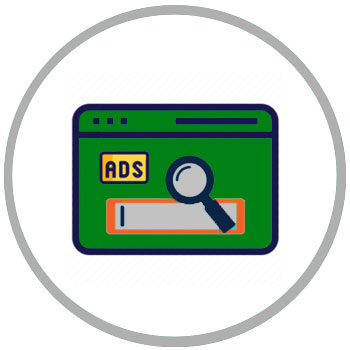 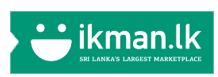 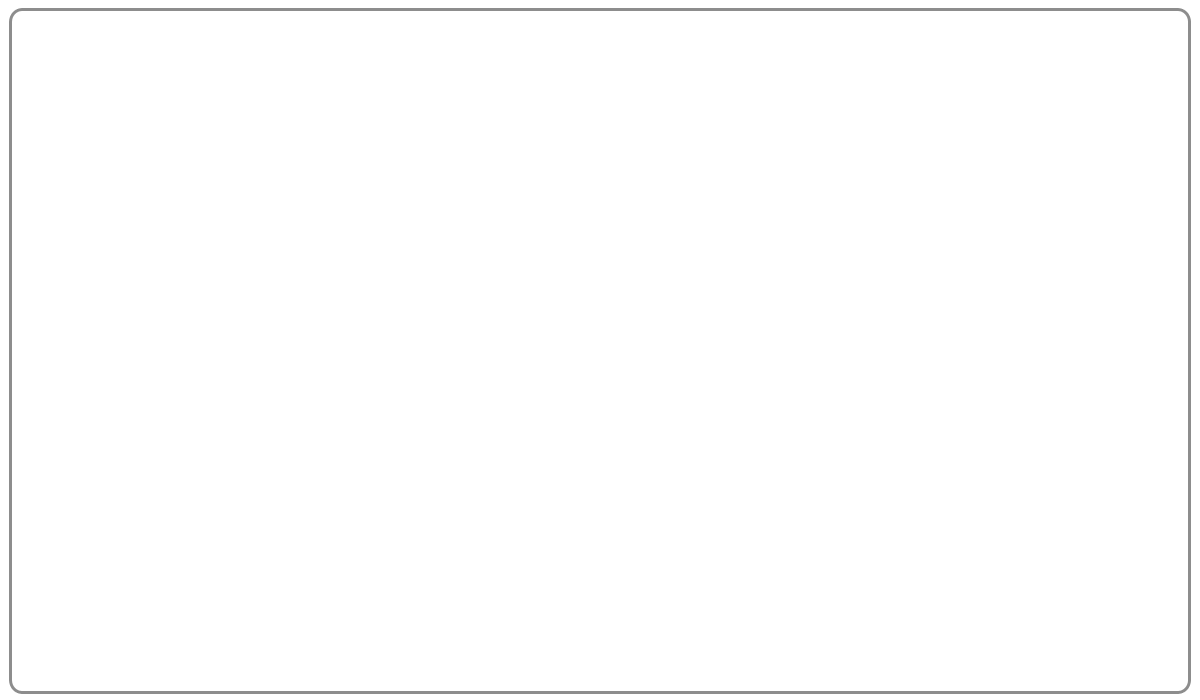 Ikman Search
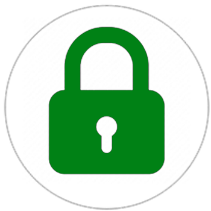 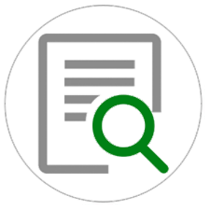 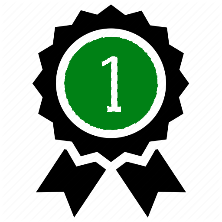 Once you buy the keyword, you own it no one can compete against you.Block your competitor.
The only one display driven search advertising provider in Sri Lanka
For some industries, 
ikman has more search queries than Google
Only Google and Ikman can offer Search advertising in Sri Lanka. But  ikman.lk isthe only display driven search advertising provider in Sri Lanka
Only Google and Ikman can offer Search advertising in Sri Lanka. But  ikman.lk isthe only display driven search advertising provider in Sri Lanka
People use search engines because they’re looking for something. Being visible in searchresults page means being where the customers are.
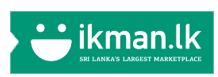 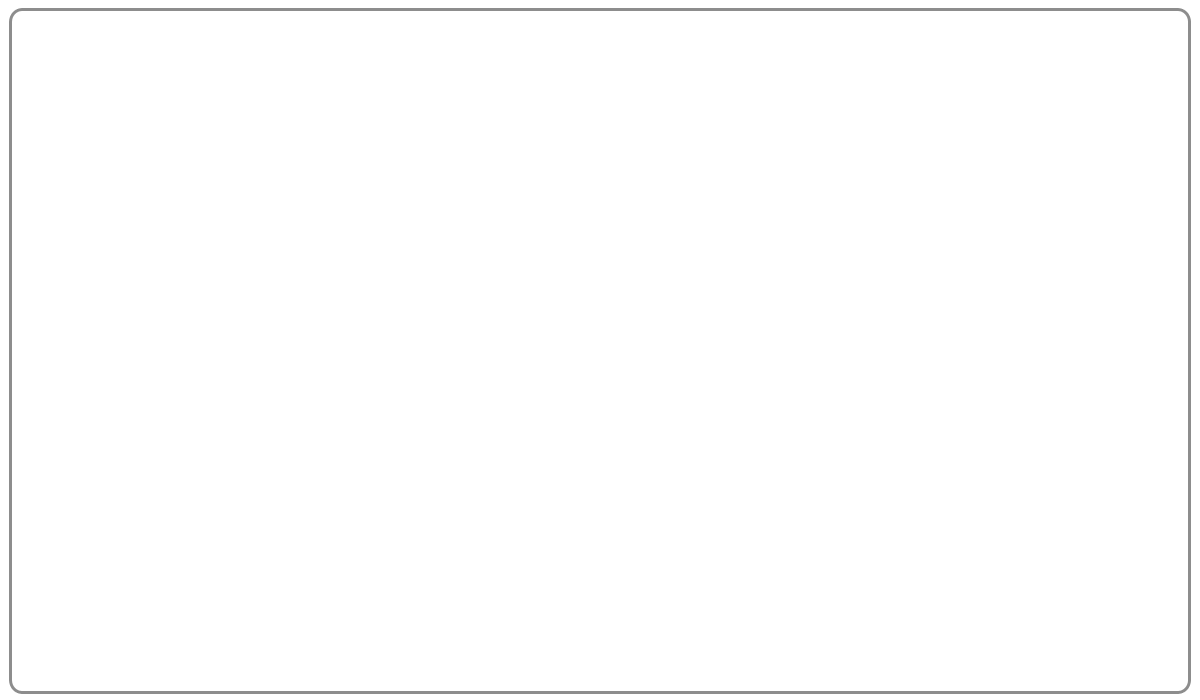 Ikman Search
This is how it appear
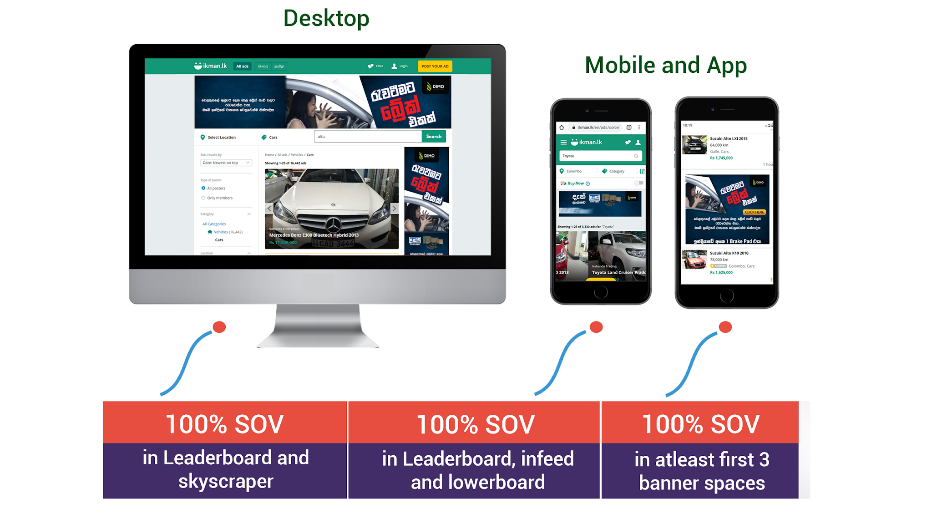 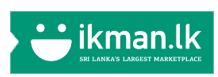 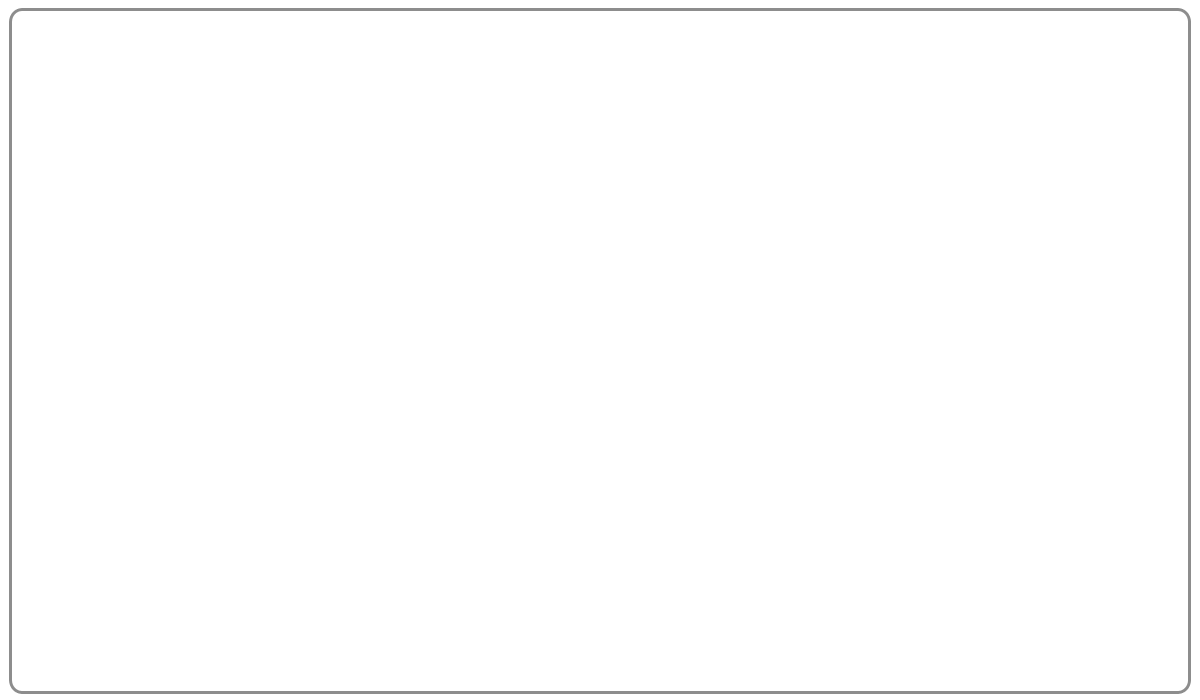 Type of Key Words
Parent Keywords vs Child Keywords
Child Key Words
Parent Key Words
Child keywords are sub keywords under parent keywords. One parent keyword can have multiple child keywords
Parent keywords are the top level keywords which are not categorized further
E:G
E:G
Audi Q7
Audi A4
Audi
Toyota
Mitubishi
Samsung
Nokia
Toyota Vitz
Toyota Aqua
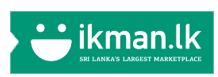 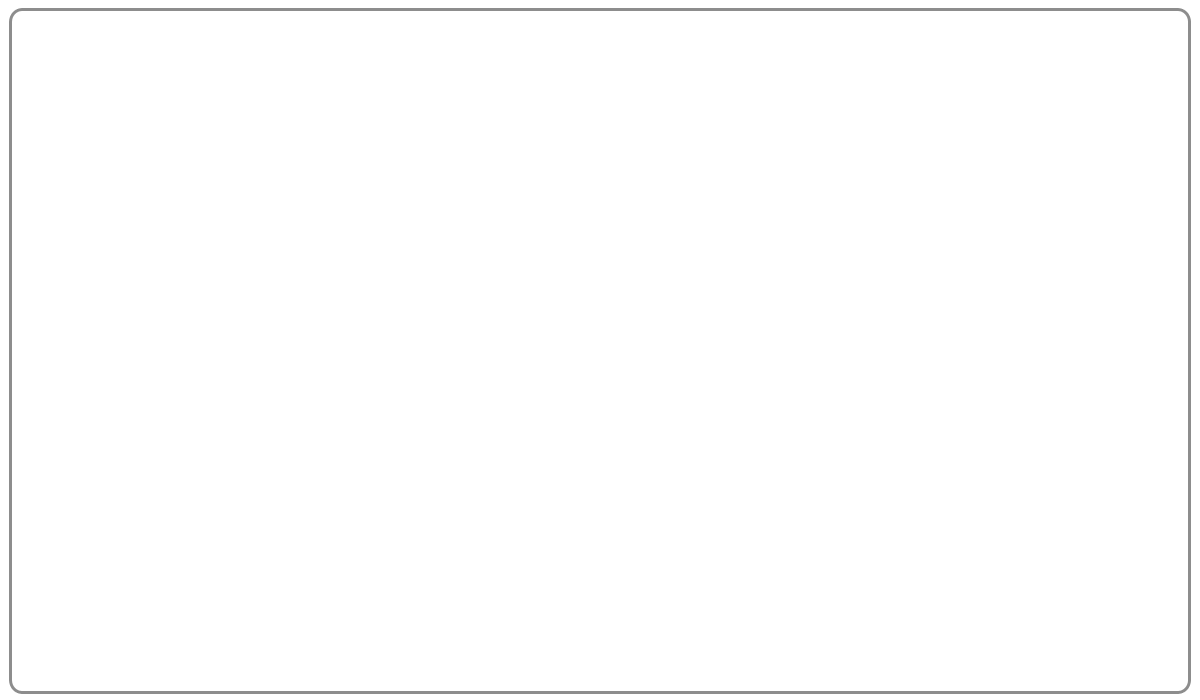 Type of Key Words
Own Keywords + Closest Competitors + Middle Level Competitors
Middle Level Competitors
Closest Competitors
Own Keywords
Competitive keywords which are not directly competing with your keywords, but can make in impact on your keywords
Competitive keywords which are directly competing with your own keywords
Own keywords means the key words related to your own brand and model
E:G
E:G
E:G
Audi Q3
Mitsubishi XPander
Audi Q7
Nissan X-Trail
Peugeot 
Peugeot 3008
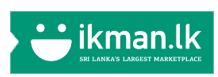 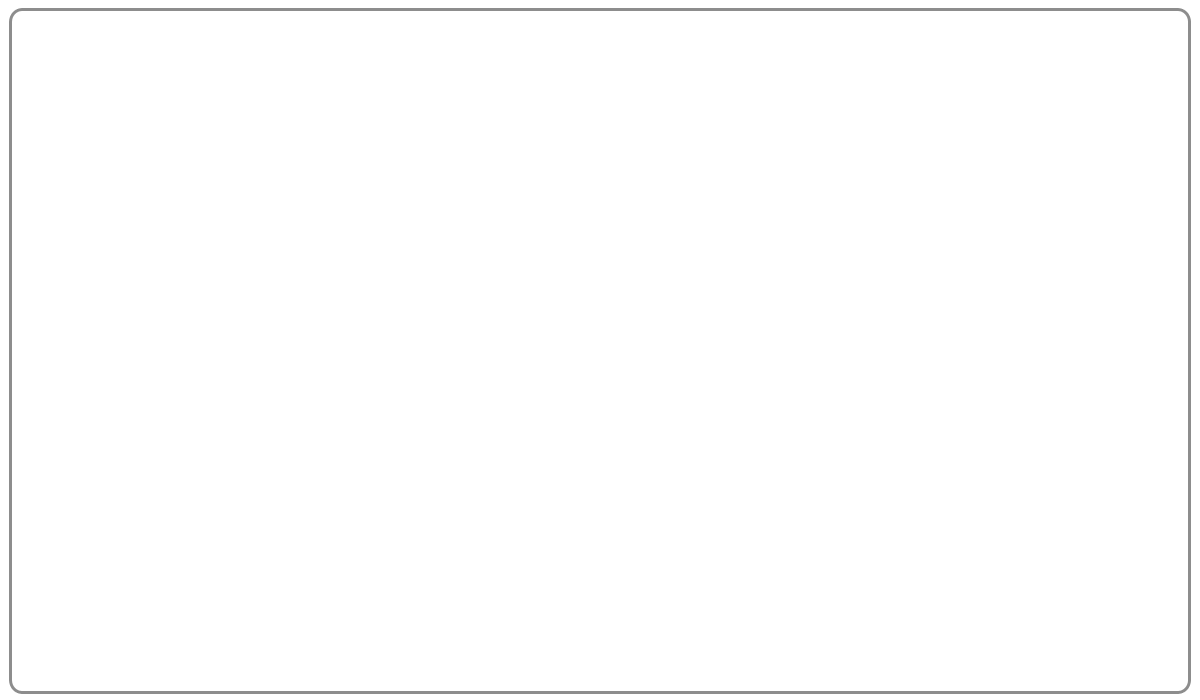 Ikman Search
Note :
The search solution is purely based on the user behaviour. So the campaign duration is based on
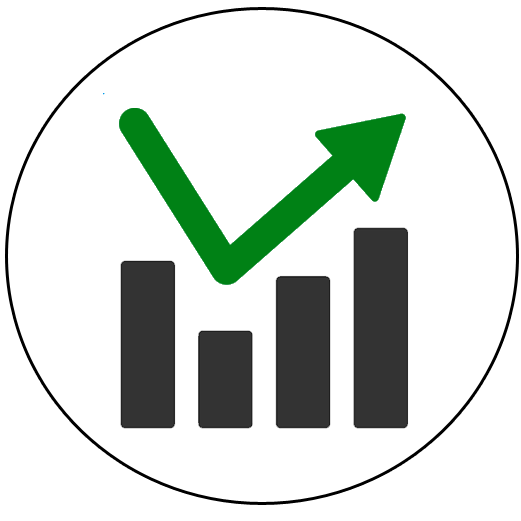 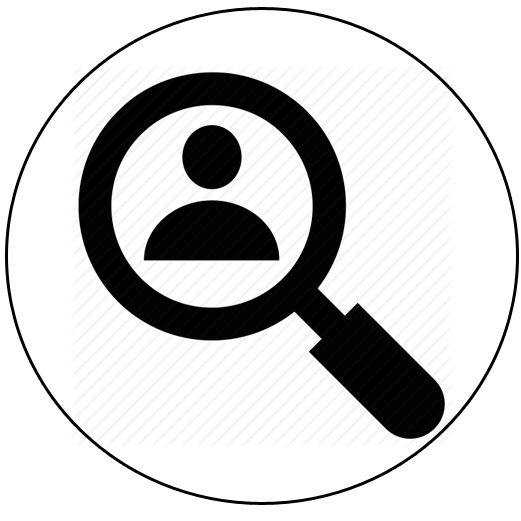 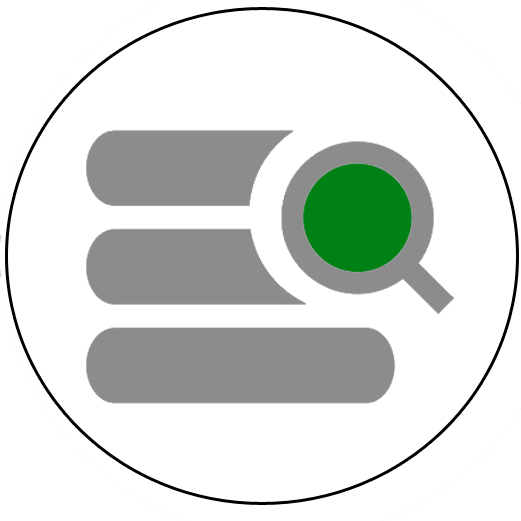 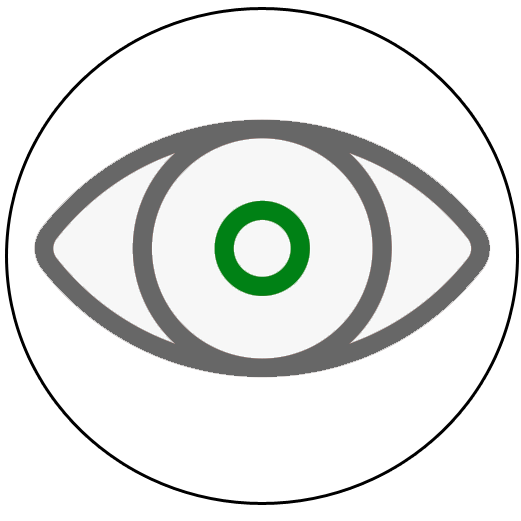 Number of keywords you select
The number of impression you buy
Number of search queries for selected
 key words
The trend of searching product by users
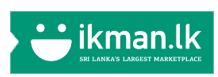 So before executing a campaign, having a proper plan will help to get good result and run the campaign smoothly.
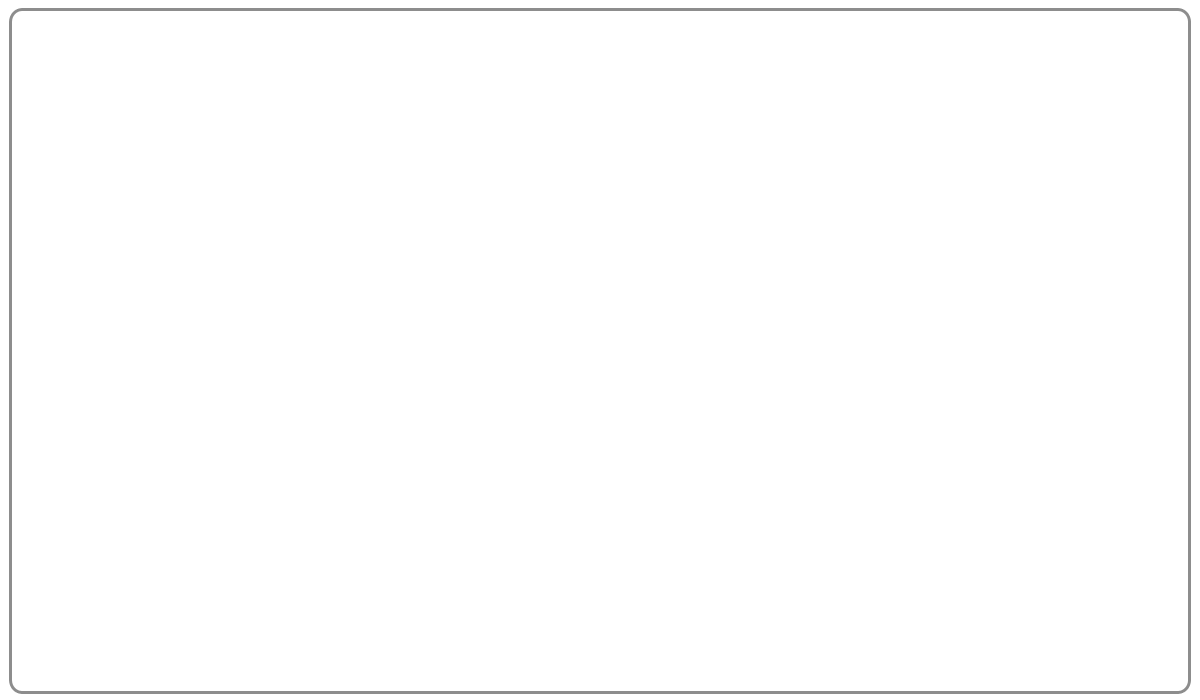 Persona Based Targeting
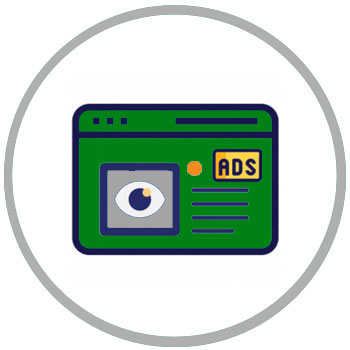 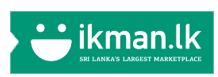 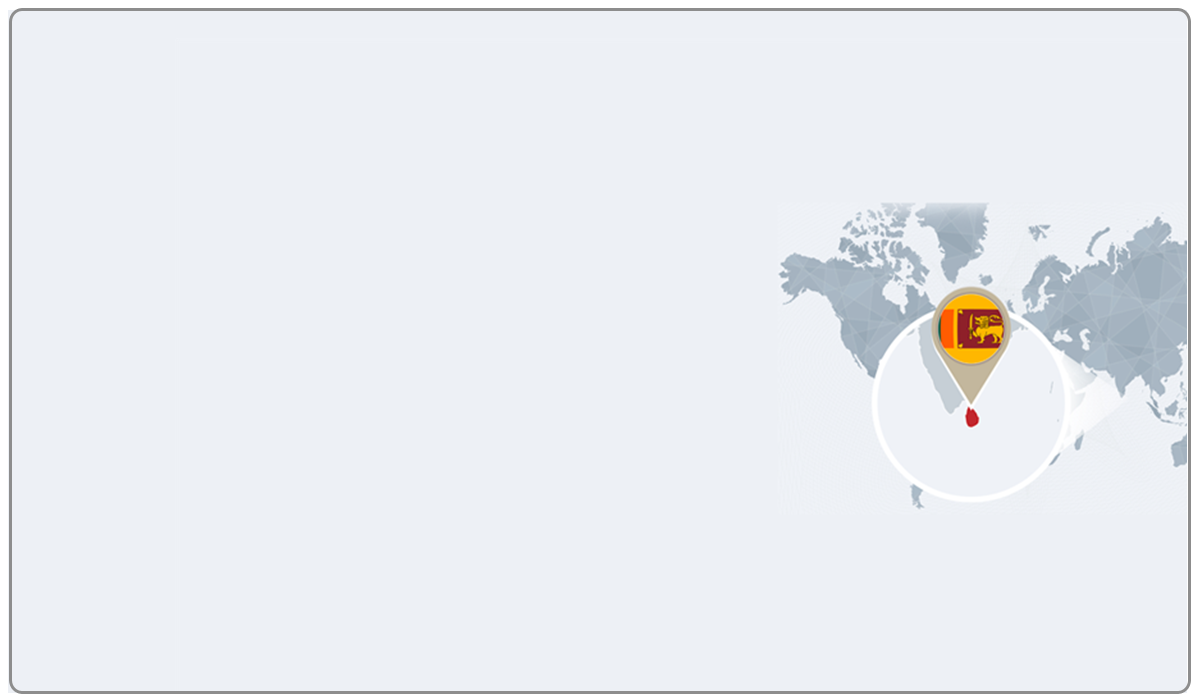 In Sri Lanka, 8 M – 9 M people 
patronizes the Internet
out of them
3.3 M – 3.5 M are using ikman.lk
out of them
90% are from Sri Lanka
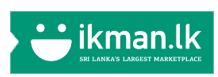 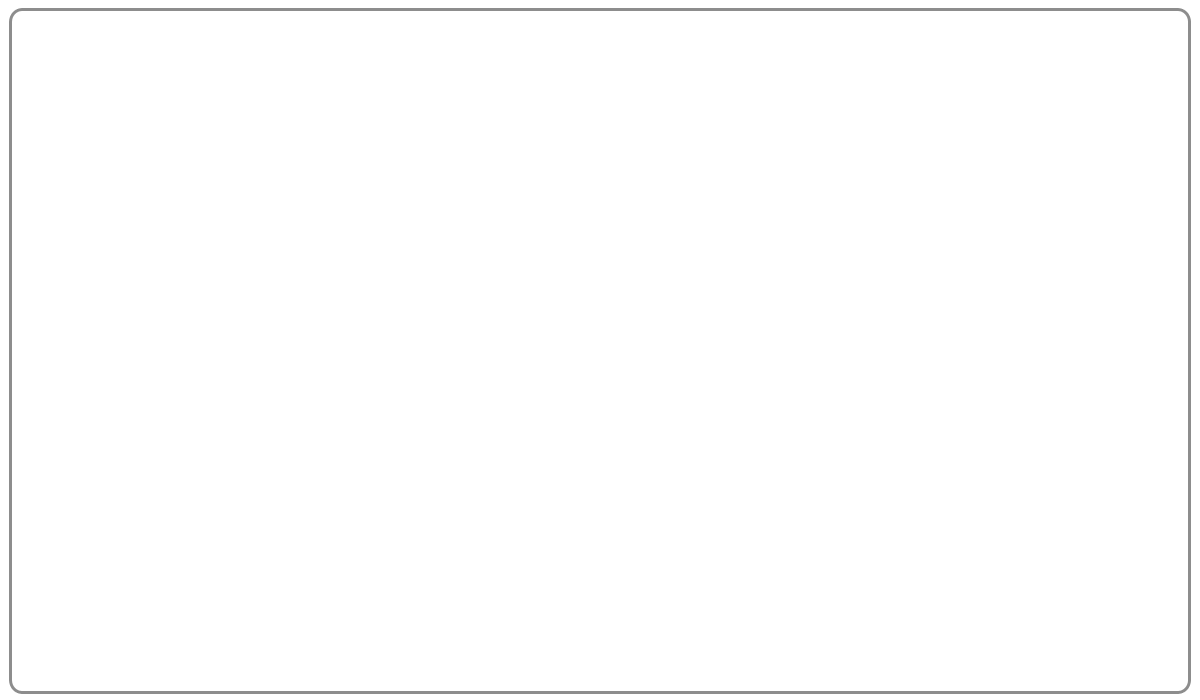 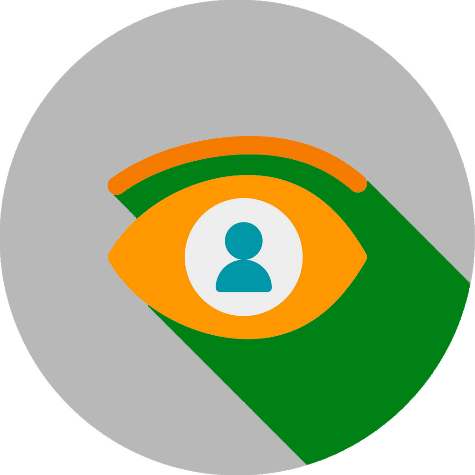 we follow the industry accepted inventory buying model
CPM  -  Cost Per Mille
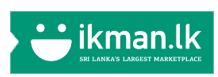 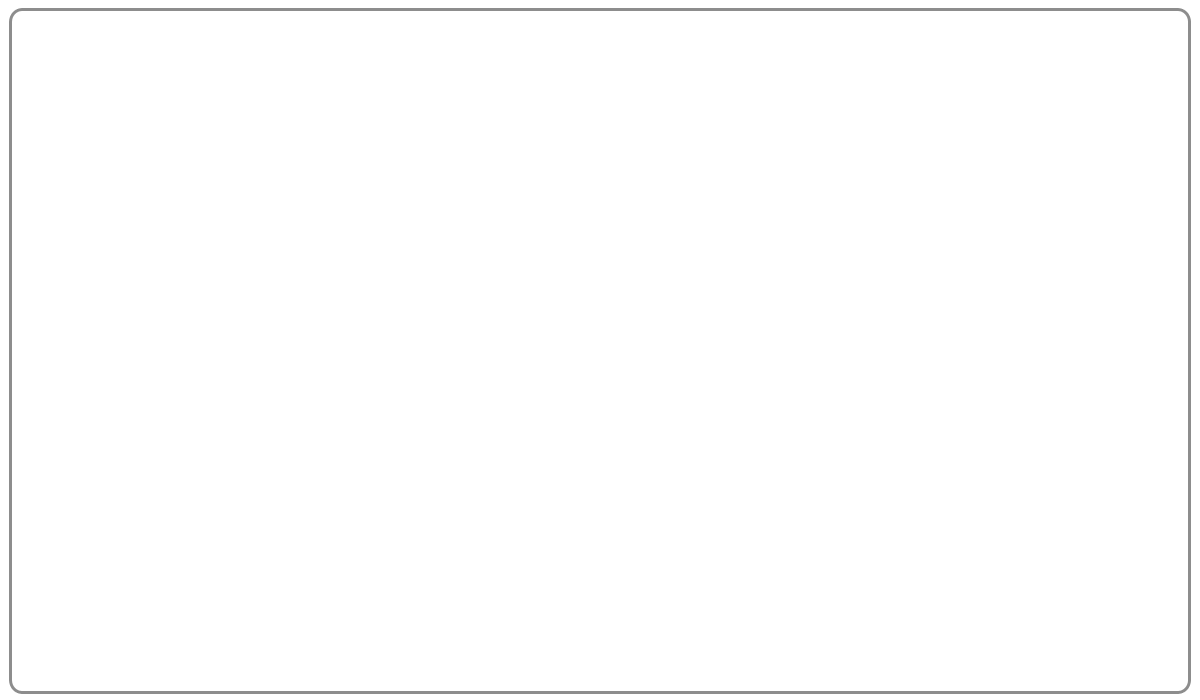 Persona Based Advertising
Category 
Level 
Classification 
And 
Targeting
URL  
Targeting 
In detailed view page
Persona 
Based
Advertising
Search 
Keyword
Targeting 
In SERP
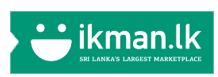 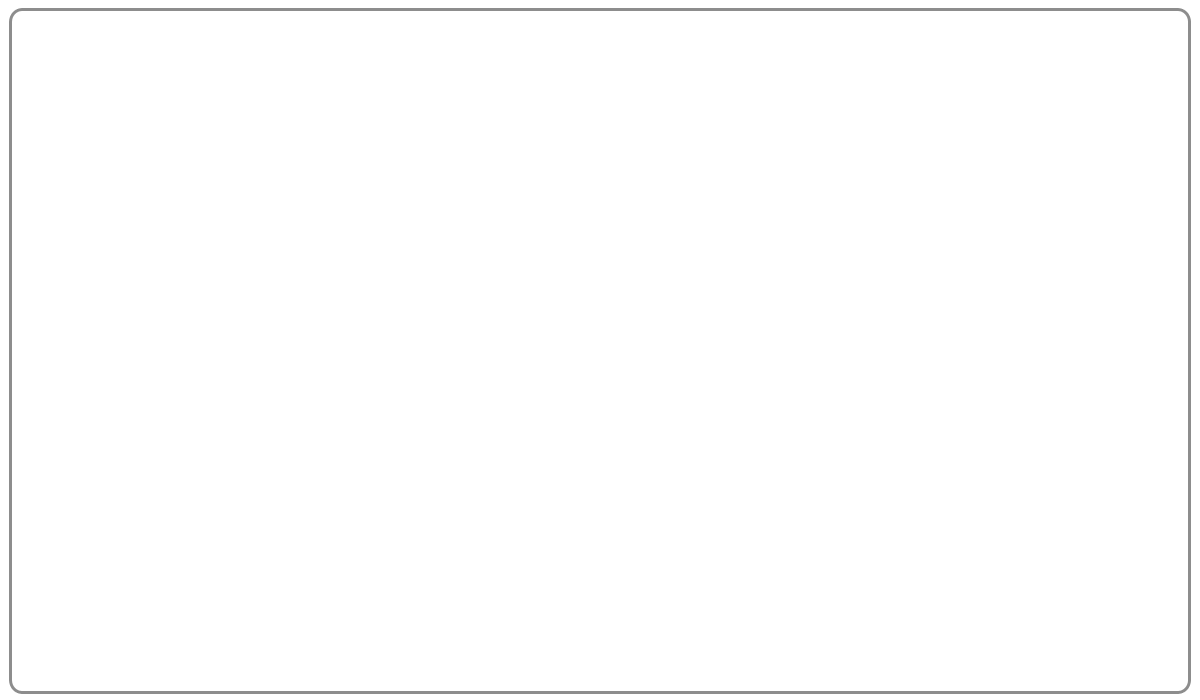 Persona Based Advertising
So now Ikman.lk can categorize users based on their lifestyle
Category level
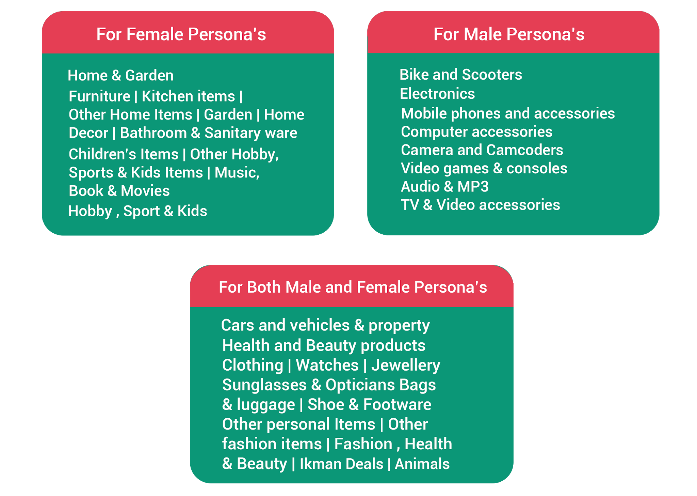 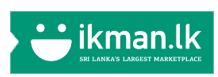 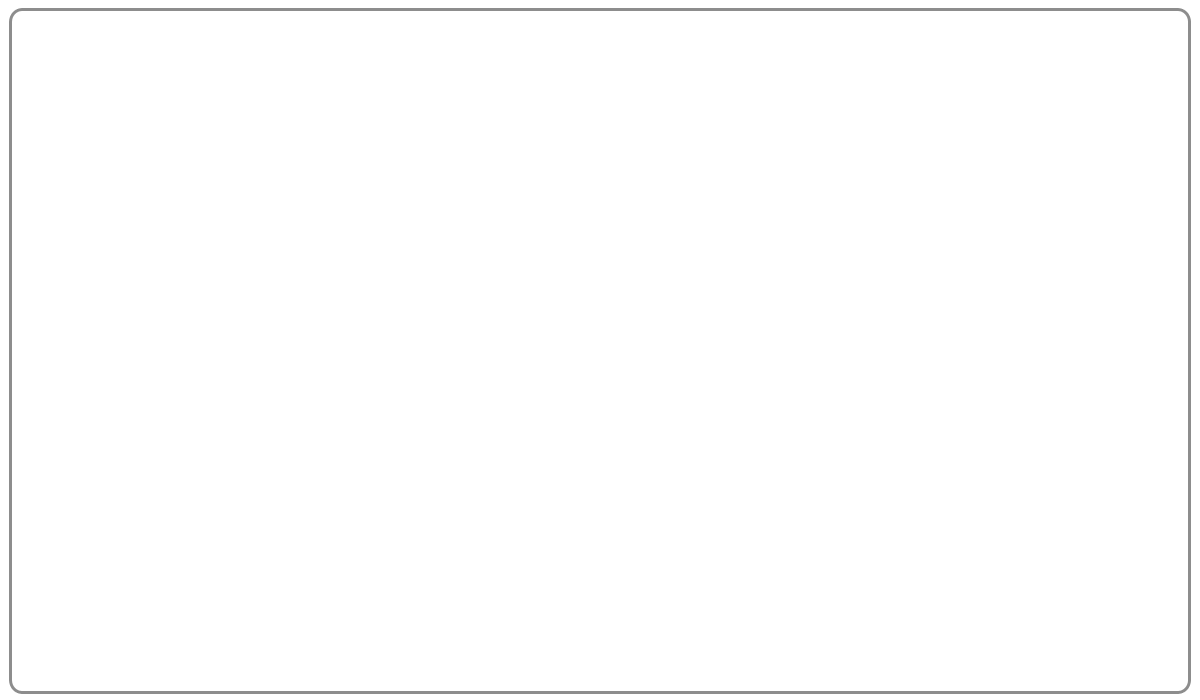 Persona Based Advertising
So now Ikman.lk can categorize users based on their lifestyle
Category Level Targeting
Identify the most relevant categories and place the advertisement
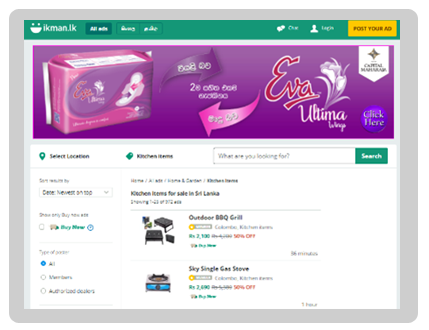 E:G
To target female products, home and garden section is the ideal place
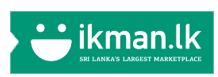 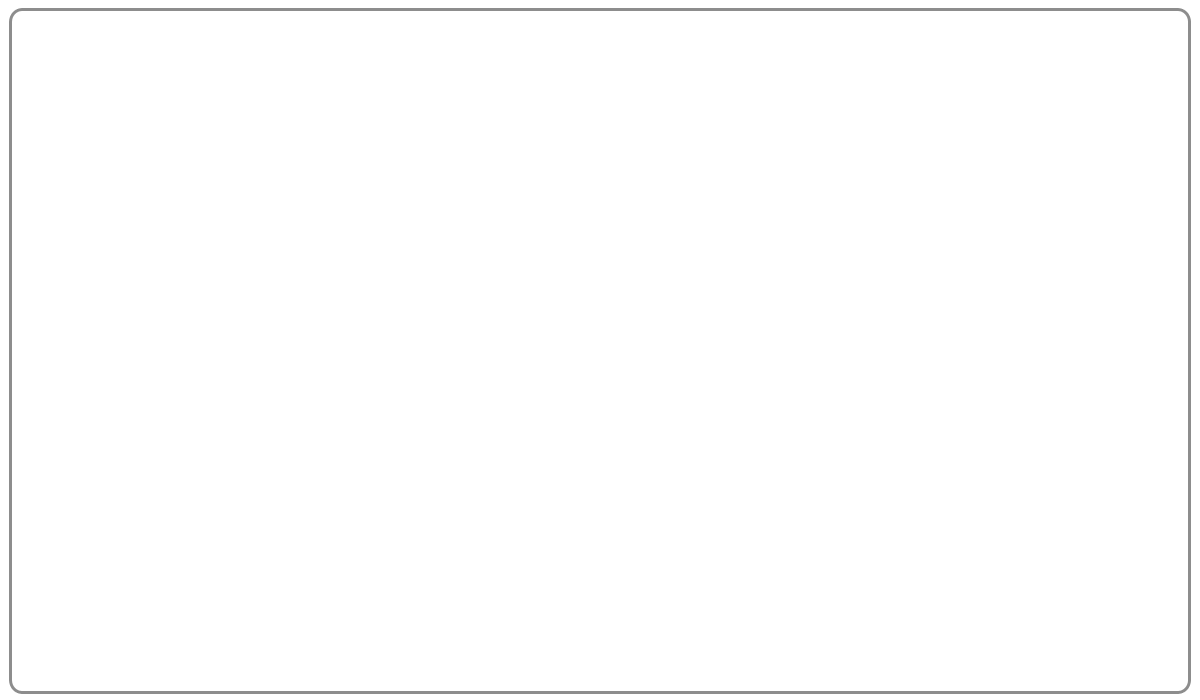 Persona Based Advertising
So now Ikman.lk can categorize users based on their lifestyle
Search Keyword Targeting in SERP Page
Identify the keyword searches that the users are using and place the advertisement accordingly
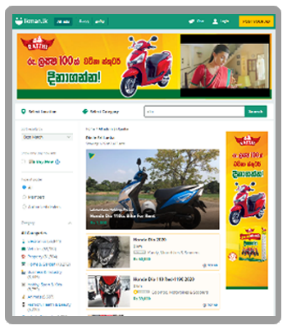 E:G
When the clients are having consumer promotions and giving away scooters, target the scooter searchers and place the advertisement
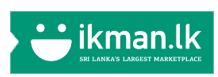 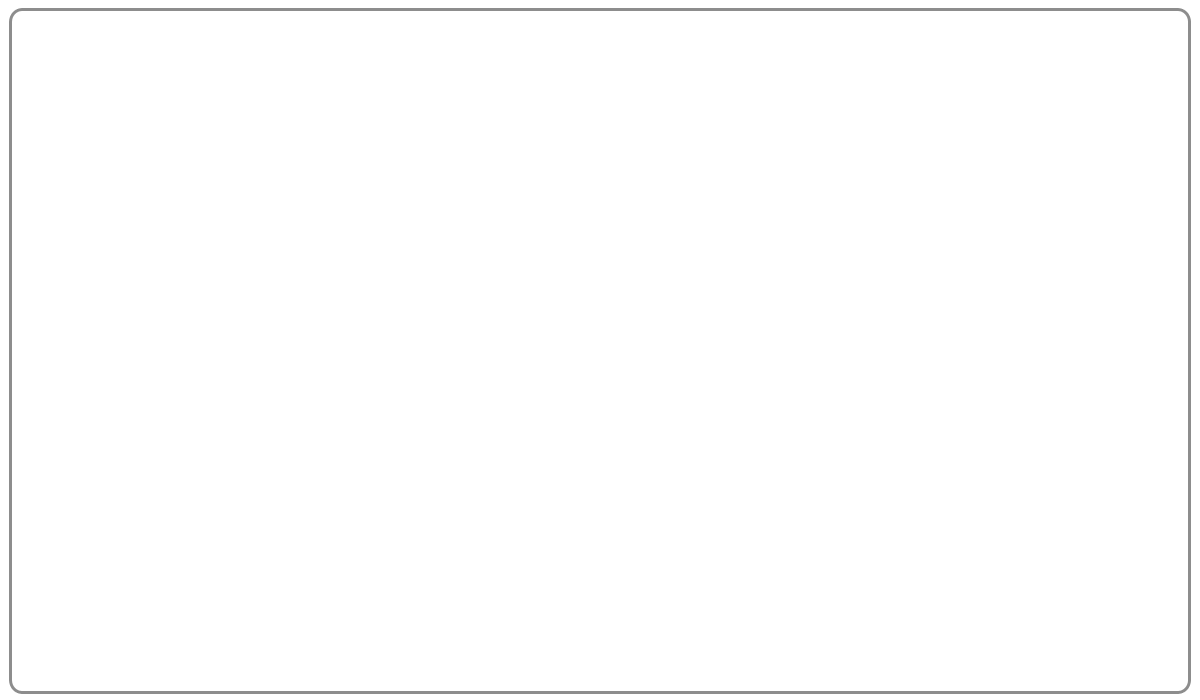 Persona Based Advertising
So now Ikman.lk can categorize users based on their lifestyle
URL Targeting in Detailed View Page
Identify the page that the user is viewing based on the URL of the page 
and place the advertisement accordingly
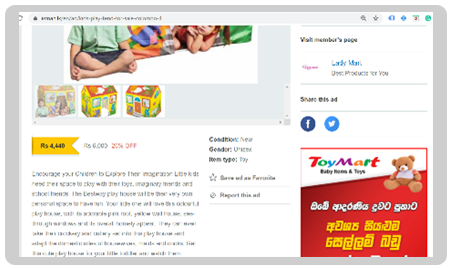 If the client wants to target parents who are looking for toys for their kids, our system will read the url of the page and place the advertisement accordingly
E:G
Here, this URL includes kids-play which indicates this page has something related to kids toys
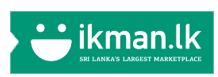 Some of creative Assets
Separate Microsite
Rich Media Banners on interaction
Animated Banners
Hypo Banner
Road Blocks
Video Banners
Demo
Demo
Demo
Demo
Demo
Demo
Demo
Demo
Demo
Demo
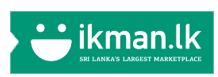 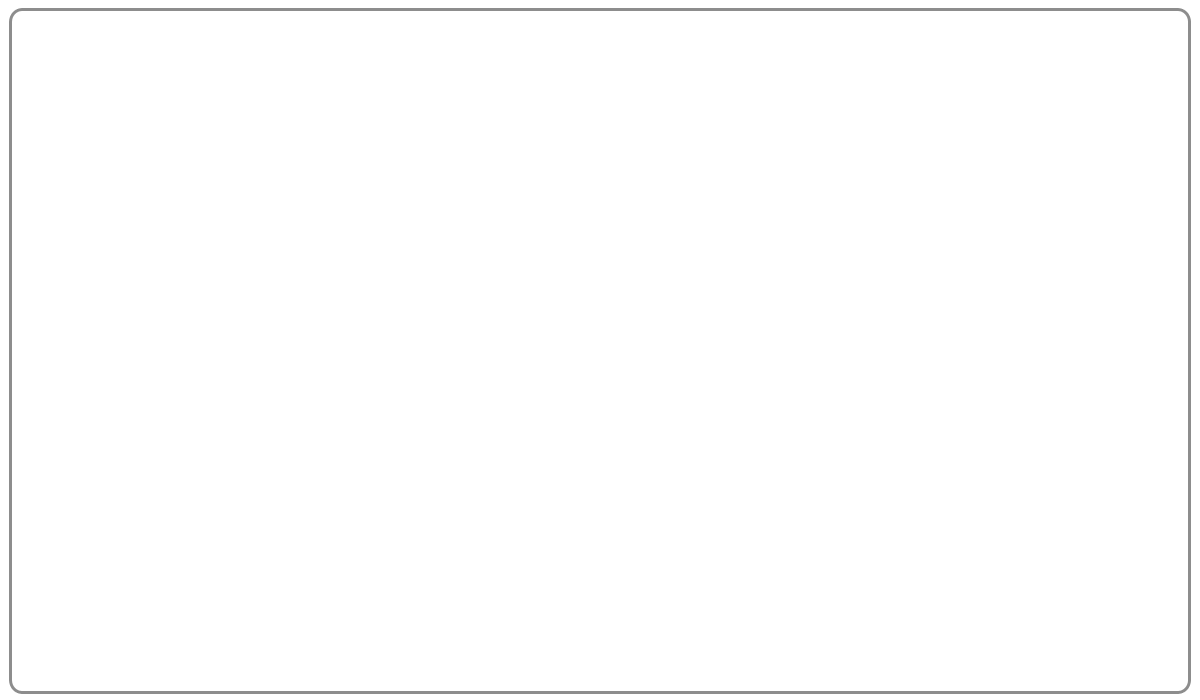 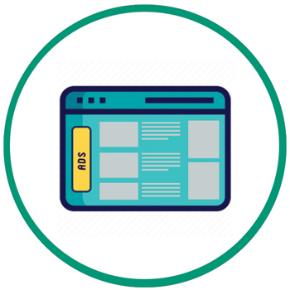 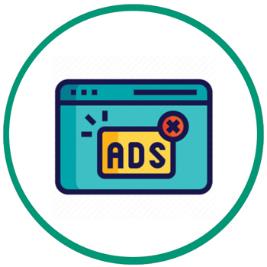 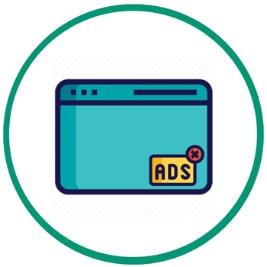 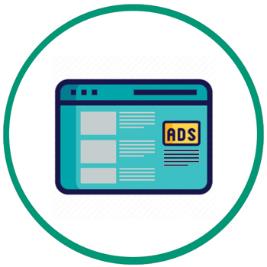 Other Solutions
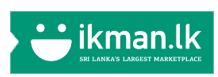 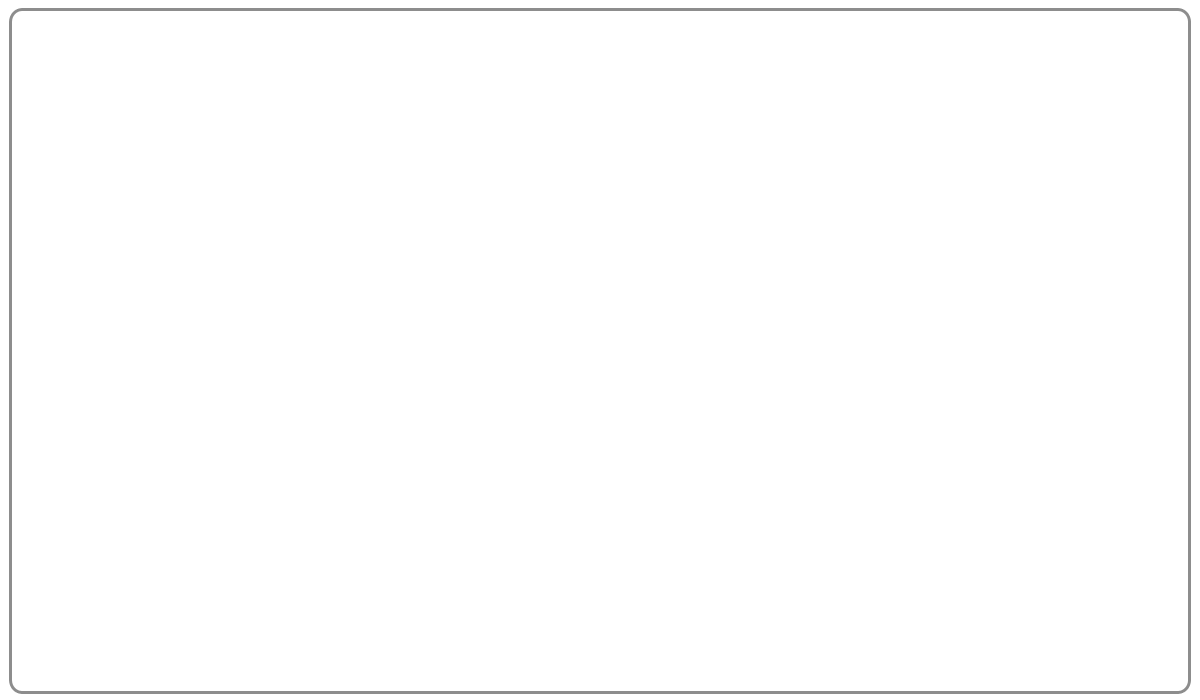 Road Blocks
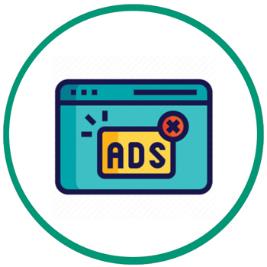 Roadblock advertising allows advertisers to own 100% of voice for a 7 days period and will be the first impression of the user in that given time period
The unique features of ikman.lk road block are
Road block will run across the site in all categories
and
Only 3 campaigns are allowed 
( Allocation on first come first serve basic )
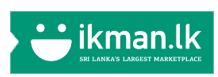 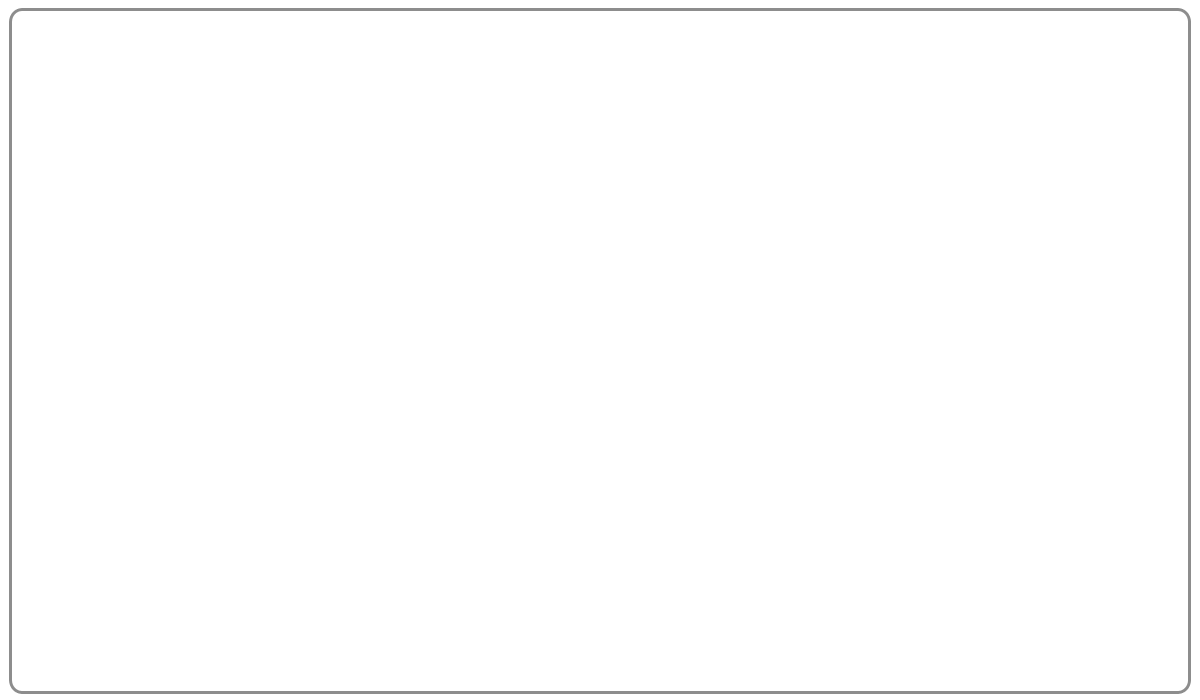 Road Blocks
This is how it appear
Mobile / App
Desktop
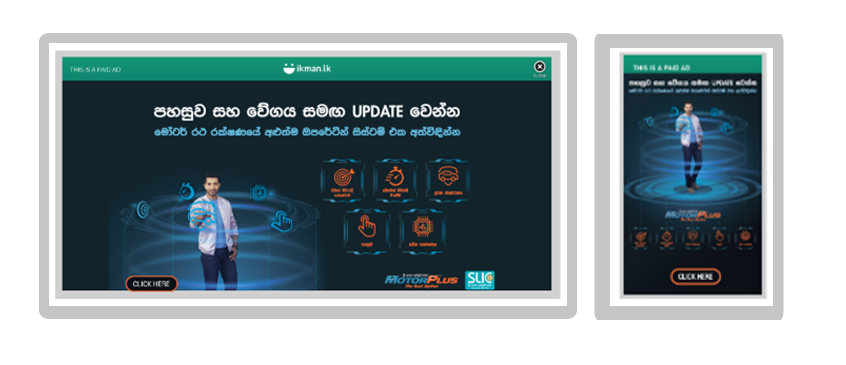 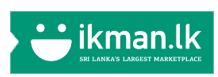 Demo
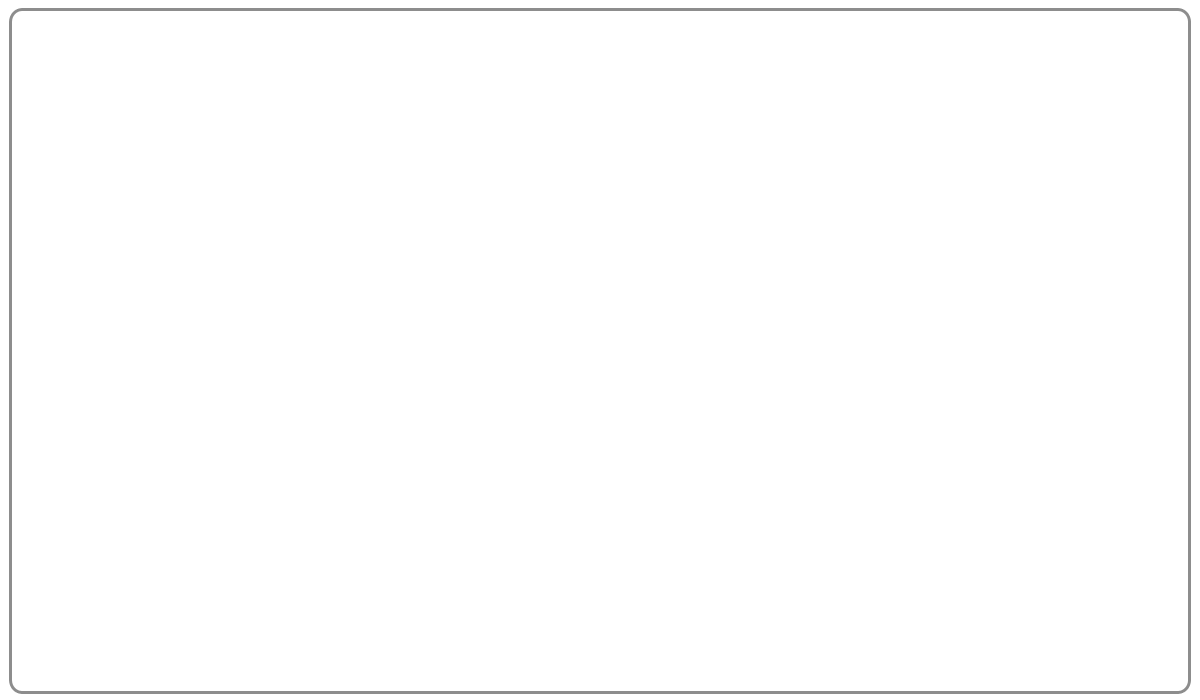 Hypo Banners
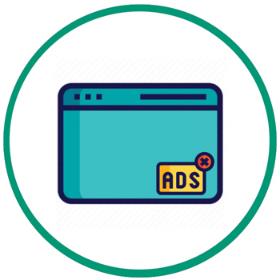 The hypo targeting banner will only show to an identified target audience assessed to directly match the target profile required for the campaign as close as possible
Has a sticky effect meaning it follows the user as they navigate the page
The banner is exclusive meaning space is not shared with any other client
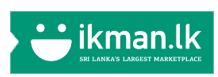 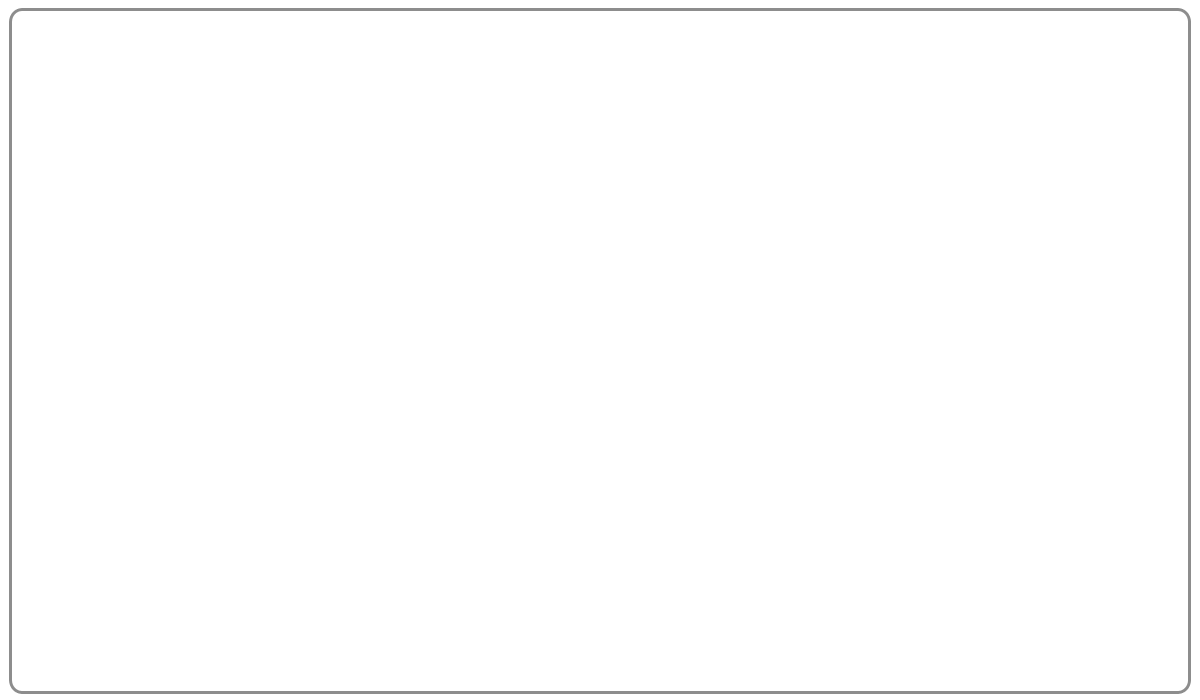 Hypo Banners
This is how it appear
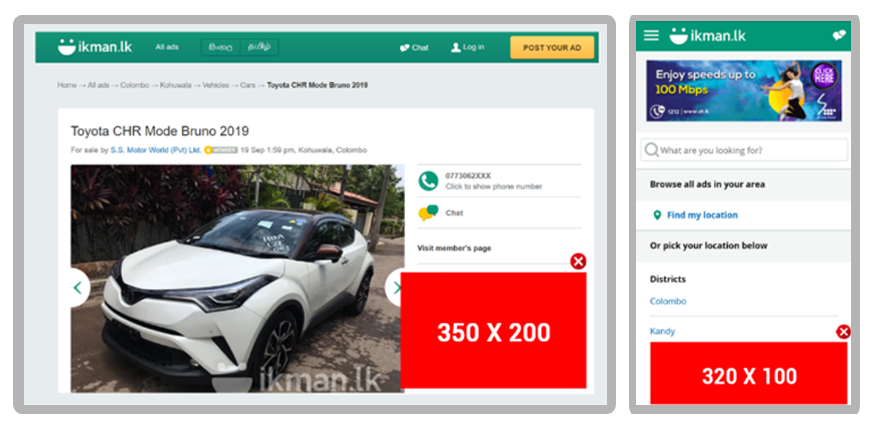 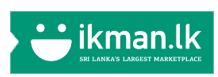 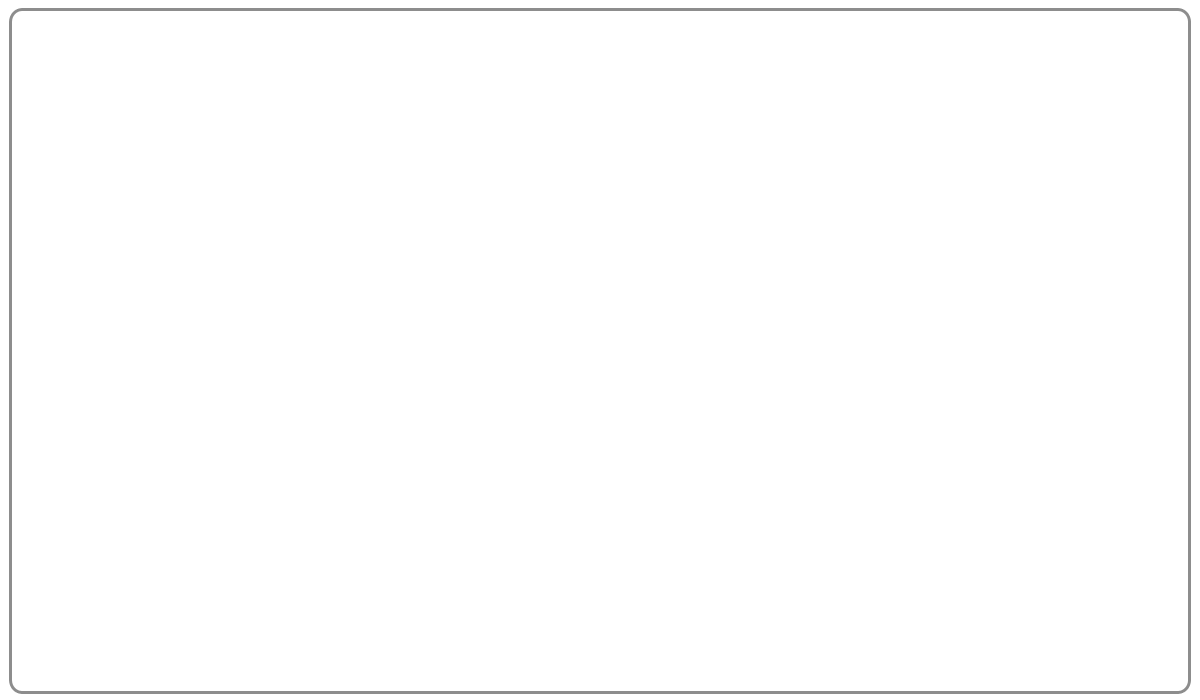 Sticky Banners
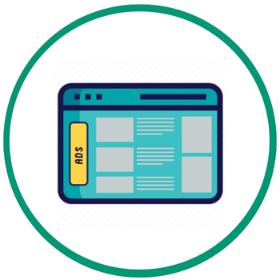 Sticky ads are the ads that stay afloat when the user is viewing the content on a webpage. As the name implies, it sticks to the viewpoint throughout the user session on the page. In other words, sticky ads are always visible to the user , regardless of the scroll path.
100% Share of voice during the campaign period ( No rotation )
Can have interactive creatives
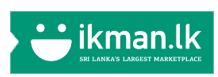 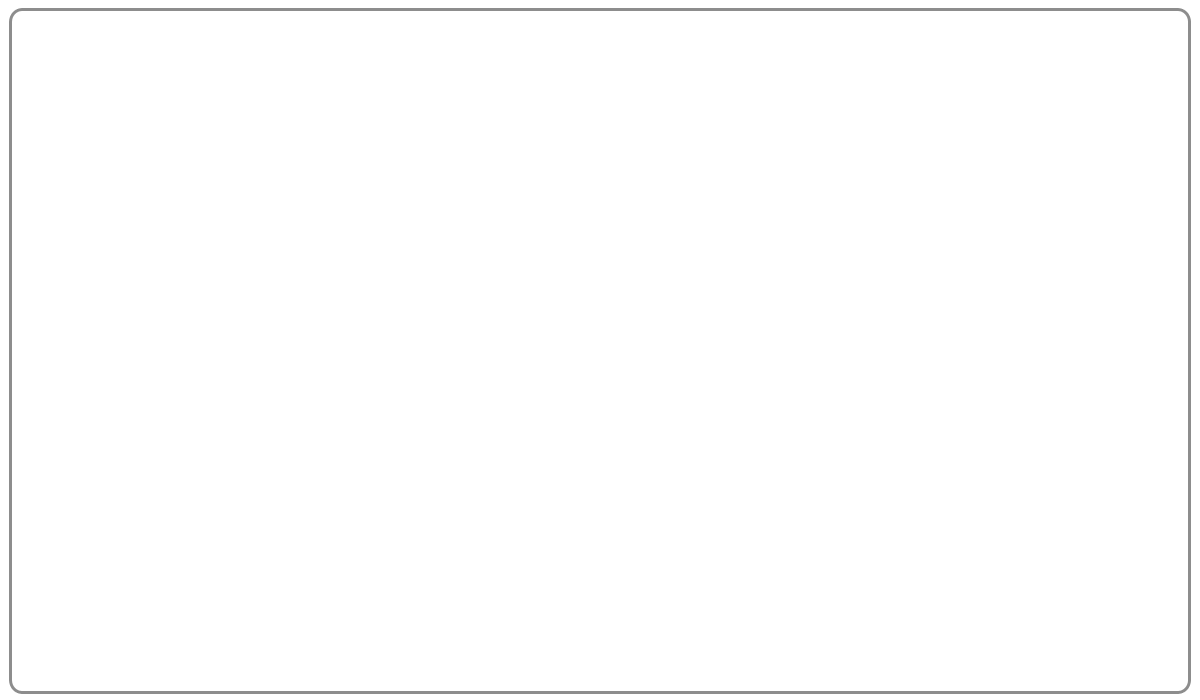 Native Ads
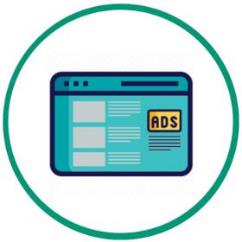 Native advertising is the use of paid ads that match the look, feel and function of the site in which they appear.
Desktop
Mobile
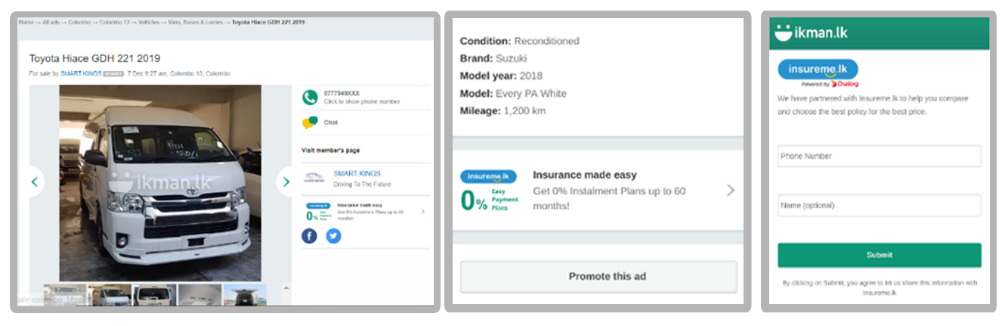 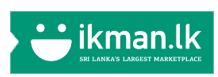 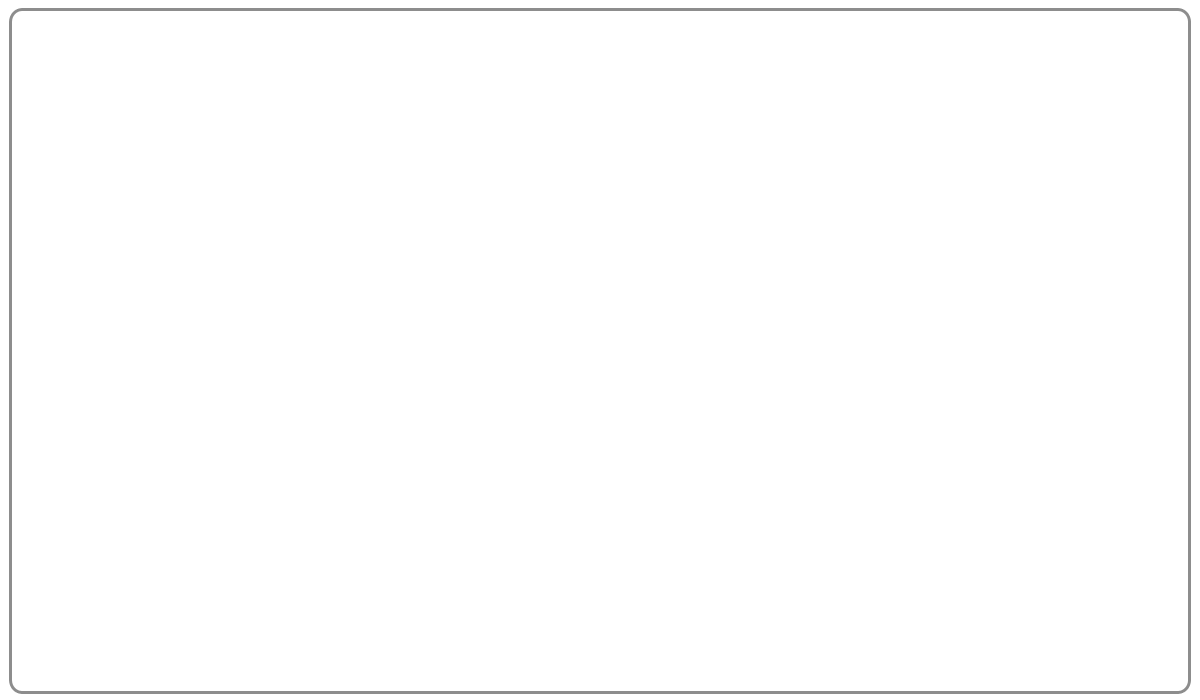 Benefits of Native Advertising
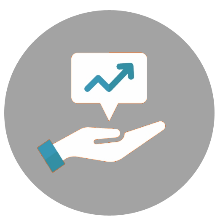 Native advertising is more trustworthy than traditional advertising
Can have 100% SOV in the placement
High prominent placement in the mobile device 
( Over 70% of users are log in to ikman.lk via a mobile device )
Limitation of Native Advertising
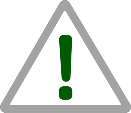 Still key value targeting ( price , model etc.. ) is not available
Note :
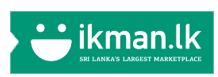 The execution of native ads are done by the hard coded method, the campaign period should be minimum of 3 months
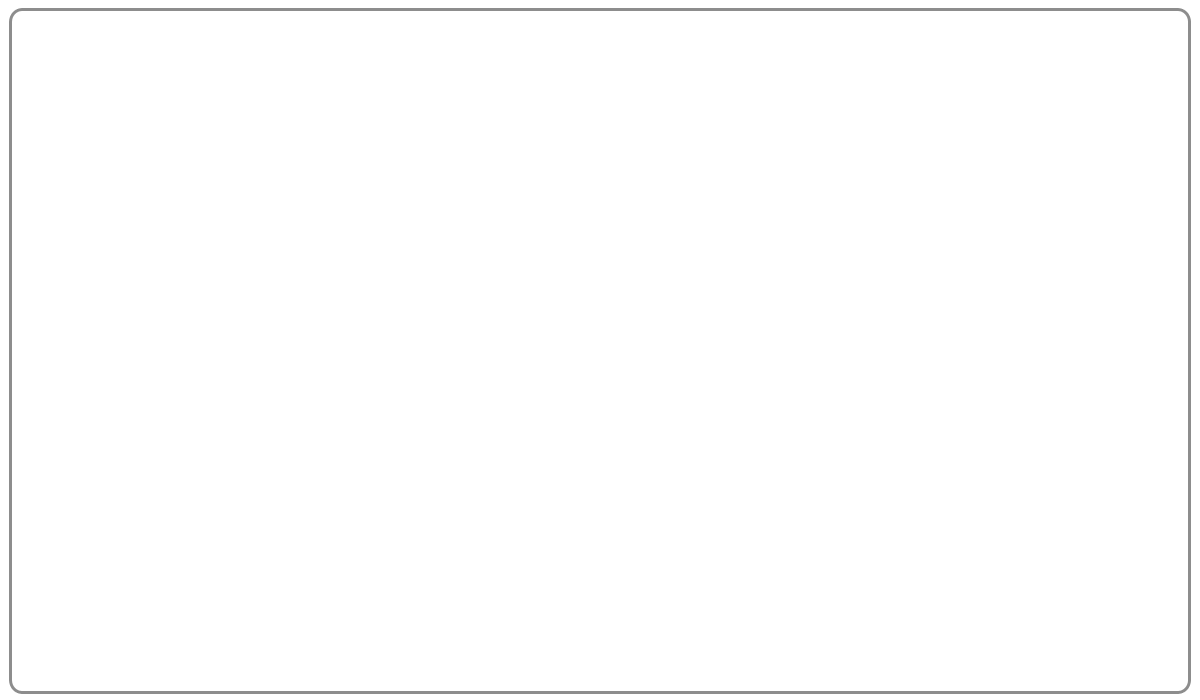 Measurements
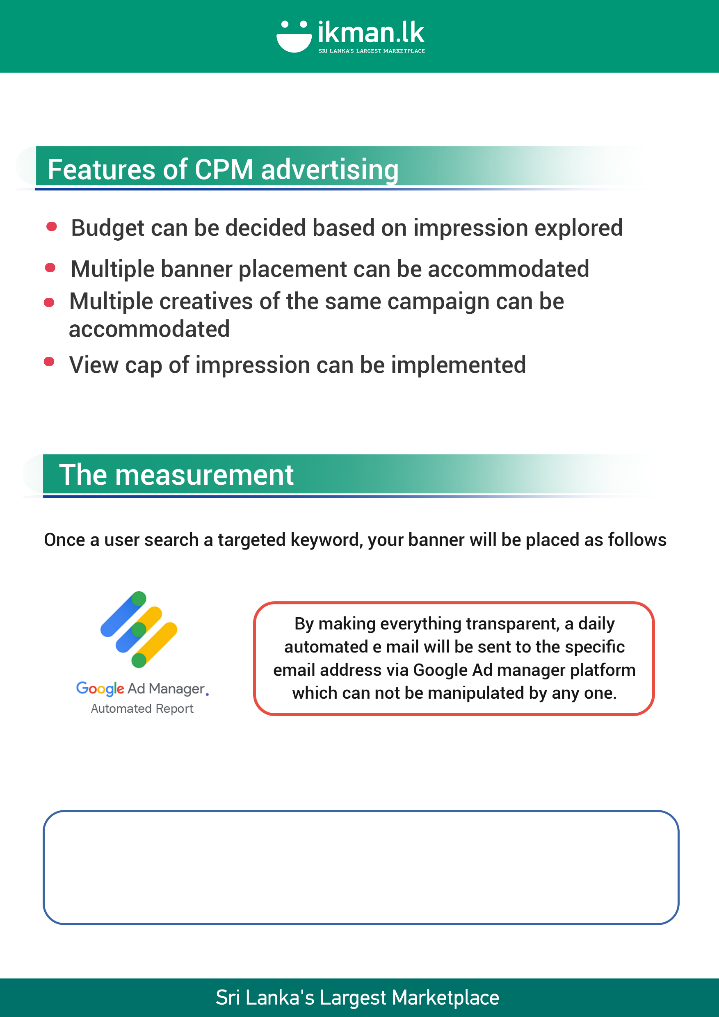 By making everything transparent, a daily 
Automated e mail will be sent to the specific email address via Google Ad Manager platform which can not be manipulated by any one.
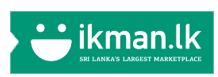 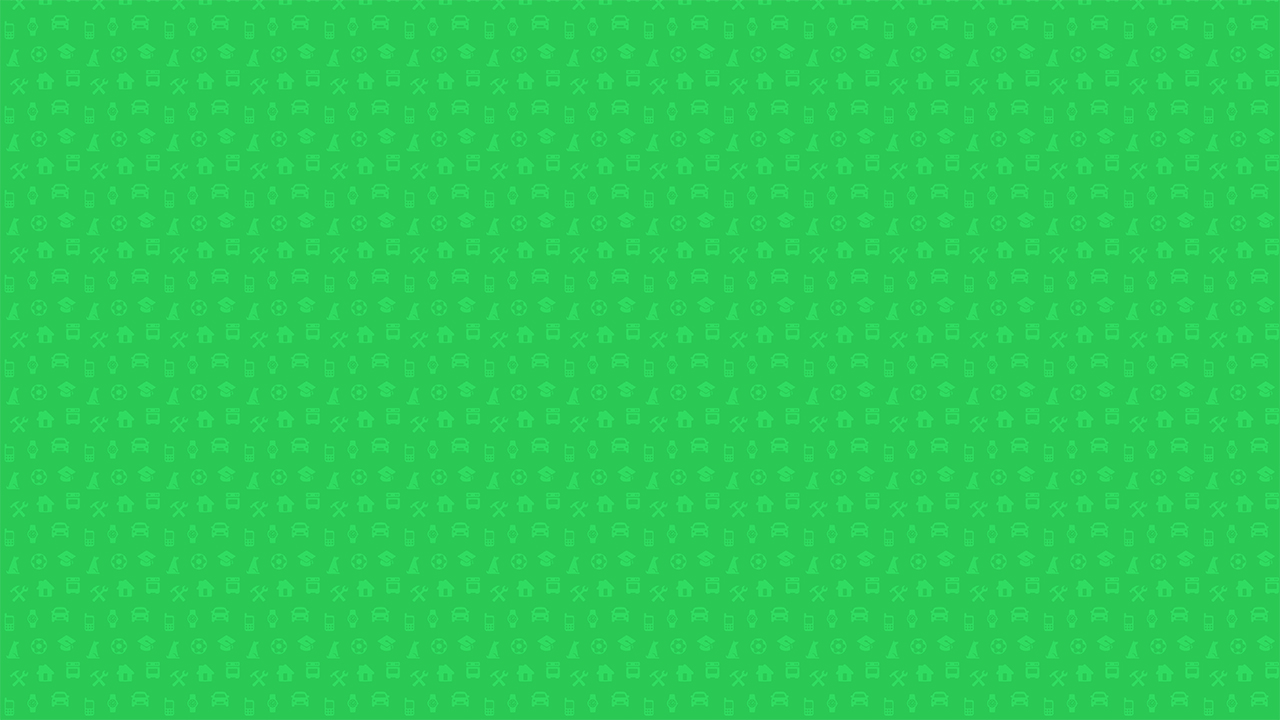 Thank you for your time !